LBNF Neutrino Beamline Radiation Damage R&D Needs
Patrick Hurh, on behalf of the LBNF Beamline Project
RaDIATE Collaboration Meeting
26-30 June 2023
v1 – posted DD Month
Outline
Overview of irradiation environment for LBNF Beam Intercepting Devices (BID)
LBNF Absorber
Irradiation and Loading Environment
Identified R&D needs
LBNF Target
Irradiation and Loading Environment
Identified R&D needs
Thoughts on engineering motivations for radiation damage R&D
What is important for avoiding early failure? for predicting lifetime? for satisfying safety requirements?
Detectable flaws, fracture toughness, and ASME BPVC Section III (Rules for Constructions of Nuclear Facility Components)
2
06.29.2023
P. Hurh | LBNF Targetry R&D Needs - RaDIATE 2023
LBNF Drives DUNELong Baseline Neutrino Facility – Deep Underground Neutrino Experiment
The effort involves a world-leading new particle accelerator (part of the PIP-II project), an upgraded neutrino beam (provided by the LBNF project) and a world-class experiment (built by the DUNE collaboration). DUNE includes a sophisticated particle detection system at Fermilab and the massive particle detector modules to be installed a mile beneath the surface at Sanford Underground Research Facility in South Dakota. Once PIP-II, LBNF and DUNE are complete, scientists will send trillions of neutrinos 1,300 kilometers (800 miles) through the earth, with no tunnel required, and study them when they interact in detectors on both ends of that journey.
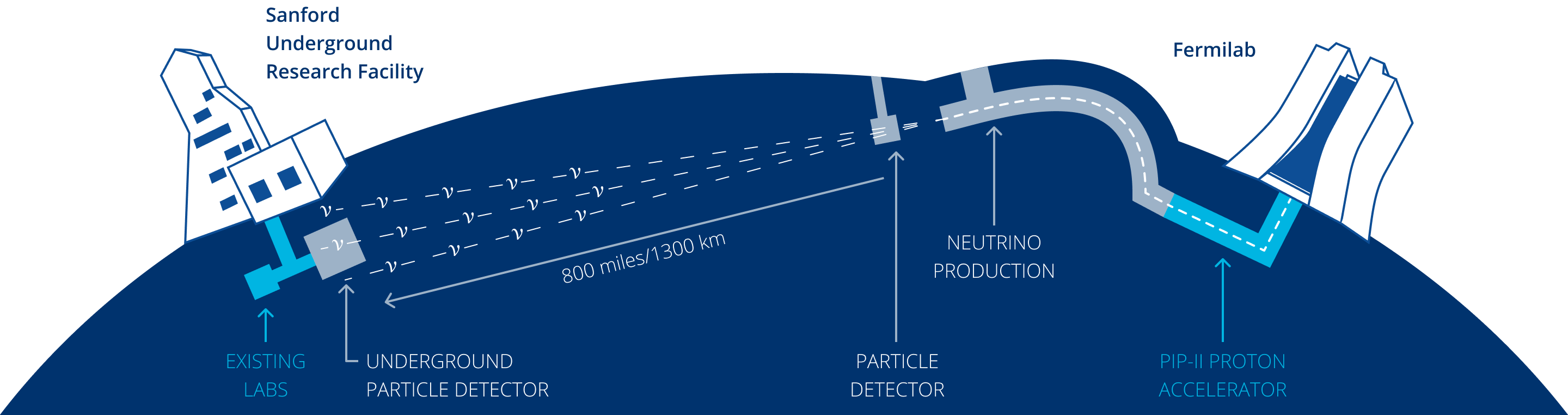 3
06.29.2023
P. Hurh | LBNF Targetry R&D Needs - RaDIATE 2023
LBNF at Fermilab
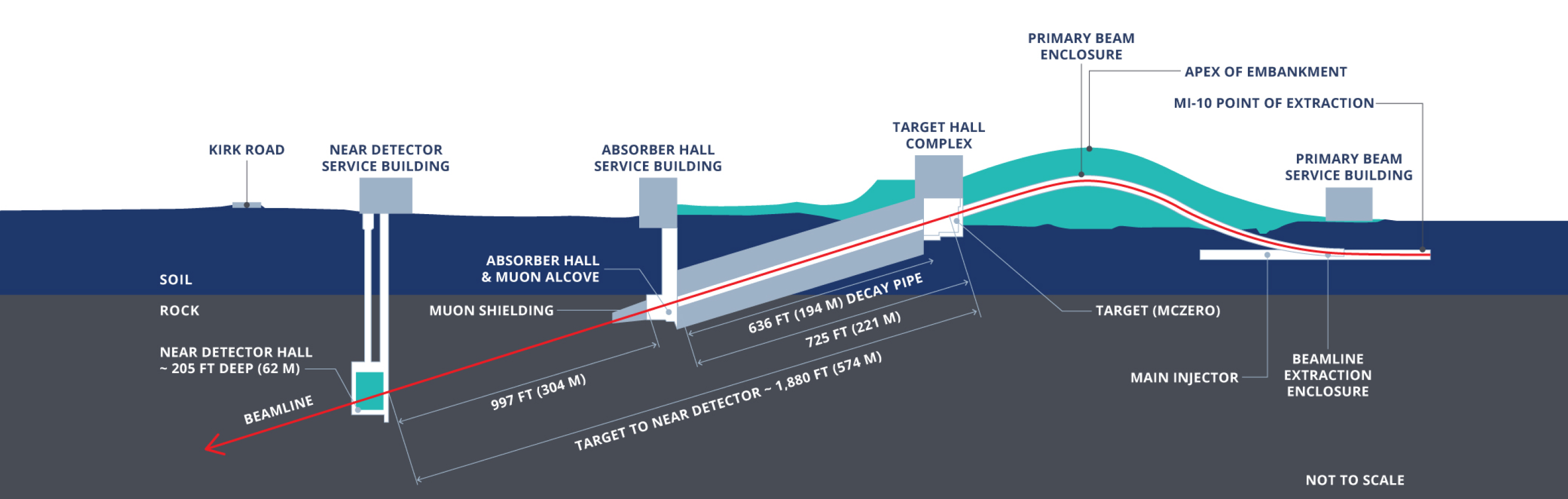 4
06.29.2023
P. Hurh | LBNF Targetry R&D Needs - RaDIATE 2023
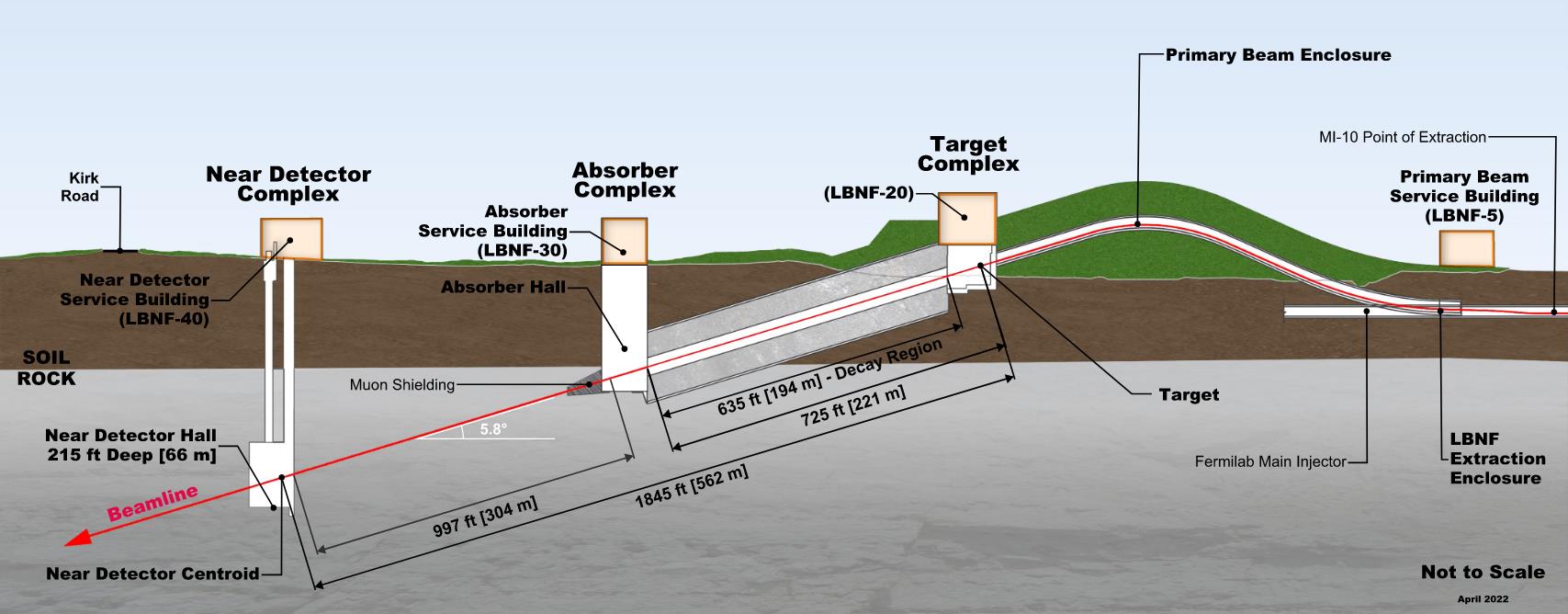 LBNF Beamline Construction
Absorber Complex
(LBNF-30)
Neutrino Beam
to SURF, SD
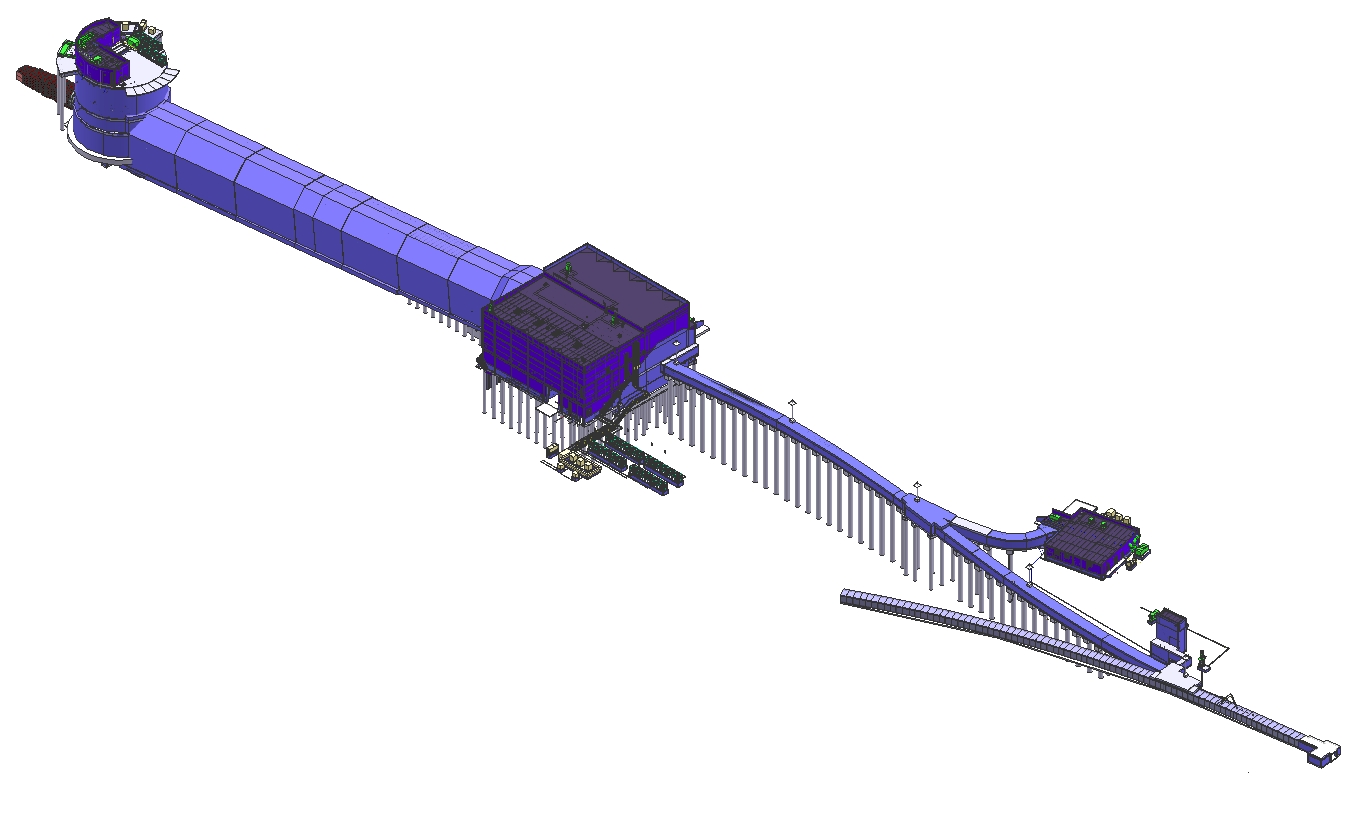 Decay Region
Absorber Complex Services:
Hadron Absorber
DS Decay Pipe Window
Hadron Monitor
Muon Monitors
Target
Complex
(LBNF-20)
Primary
Beamline
Enclosure
Target Complex Services:
Baffle
Target
Horns A, B, & C
US Decay Pipe Window
Beam on Target Instrumentation
Primary Beam Service Building
(LBNF-5)
Primary Beam Services:
Beamline (magnets, vacuum, etc)
Primary Beam Instrumentation
Primary Beam Window
Fermilab
Main Injector
Tunnel
Extraction
Enclosure
Proton Beam
From MI-10
5
06.29.2023
P. Hurh | LBNF Targetry R&D Needs - RaDIATE 2023
LBNF-20 (Target Complex)
Work
Cell
Removable
Steel Shielding
Sealed Hatch Covers
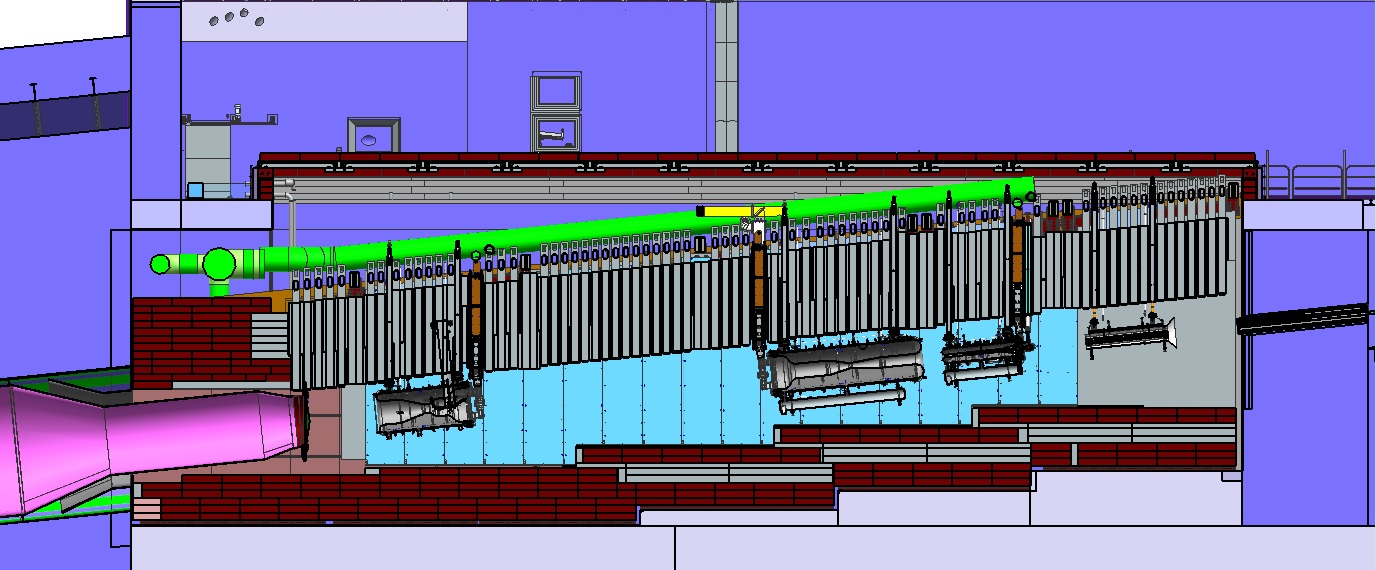 Beam
Decay Region Upstream Window
Primary Beam Window
Assembly
Horn A with Target
Steel
Shielding
Cooling
Panels
Baffle
Horn C
Horn B
6
06.29.2023
P. Hurh | LBNF Targetry R&D Needs - RaDIATE 2023
LBNF Absorber Facility and Downstream Decay Pipe
Surface
Hatch
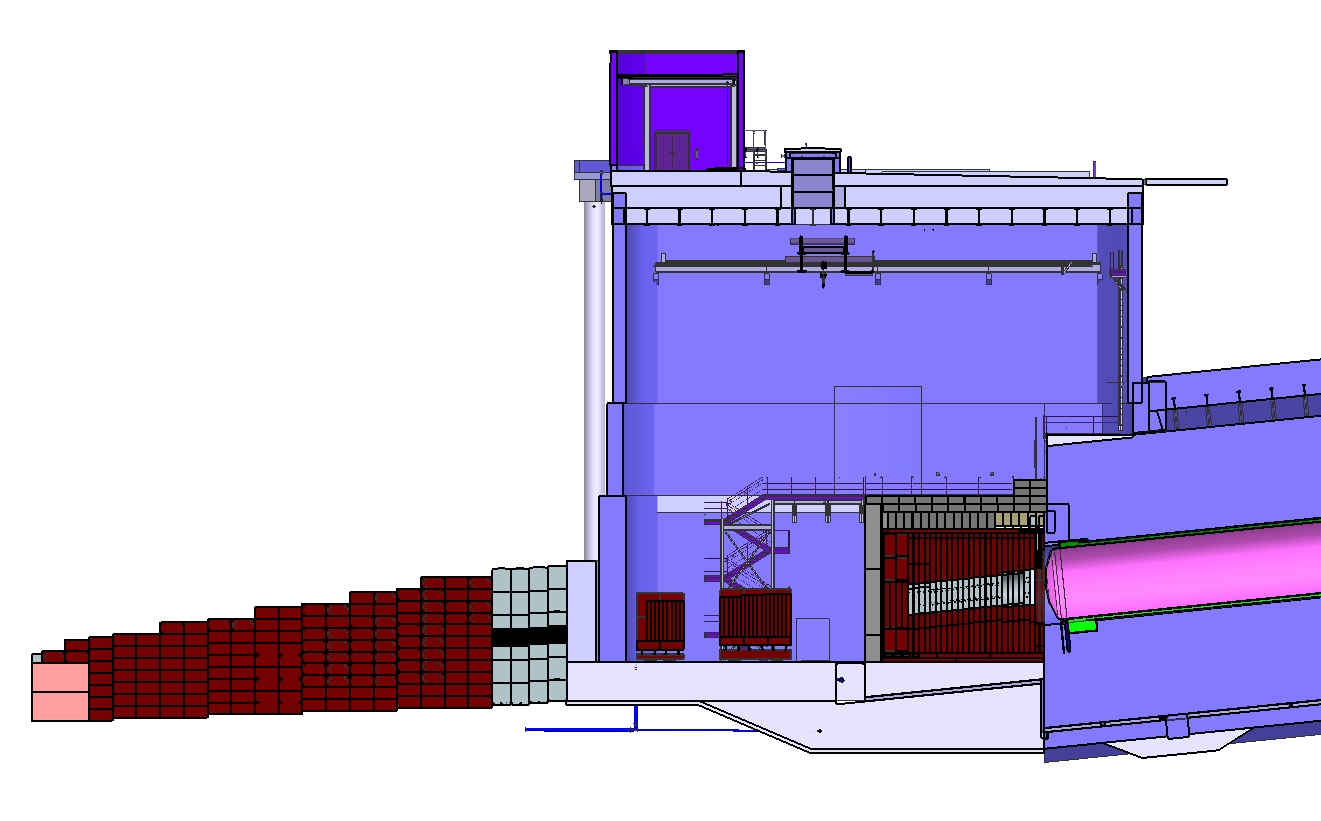 Absorber
Service
Building
Absorber
Hall
Muon
Monitors
with
Shielding
Muon
Steel
Shielding
Neutrino Beam
to SURF, SD
Decay Region
Nitrogen Cooling
Hadron
Absorber
Decay Region
Helium Vessel
DS Decay Pipe Window
LBNF Beamline BID Irradiation Environment Parameter Table
8
06.29.2023
P. Hurh | LBNF Targetry R&D Needs - RaDIATE 2023
LBNF Absorber
9
06.29.2023
P. Hurh | LBNF Targetry R&D Needs - RaDIATE 2023
2nd Aluminum block (highest temperature) thermal analysis
Aluminum 2nd block temperature _C
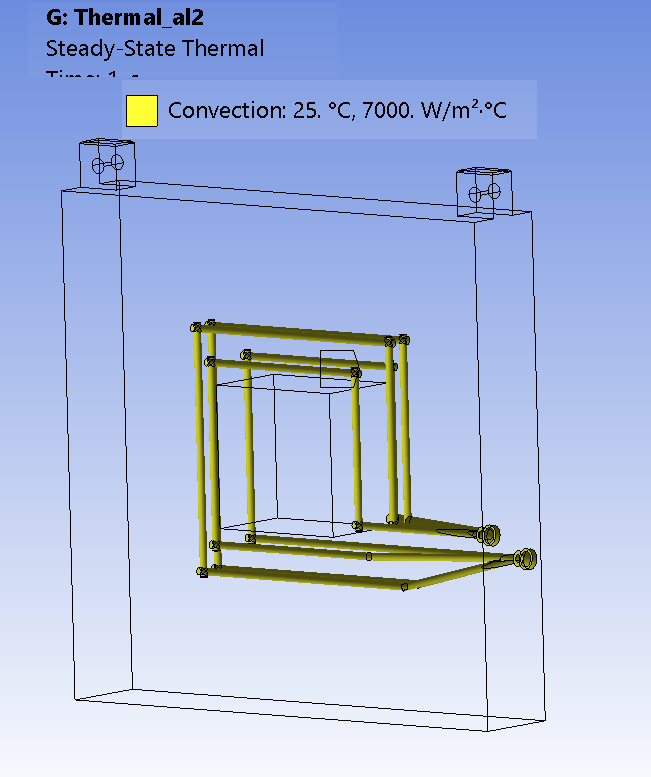 Beam direction +Z
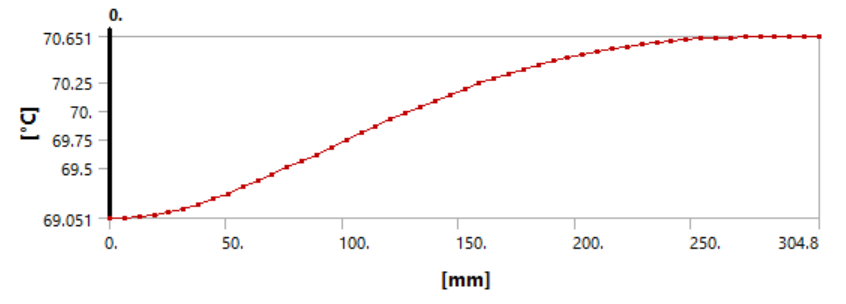 Beam direction
10
06.29.2023
P. Hurh | LBNF Targetry R&D Needs - RaDIATE 2023
2nd  aluminum block_stress and deflection
Vertical deflection ~0.89 mm
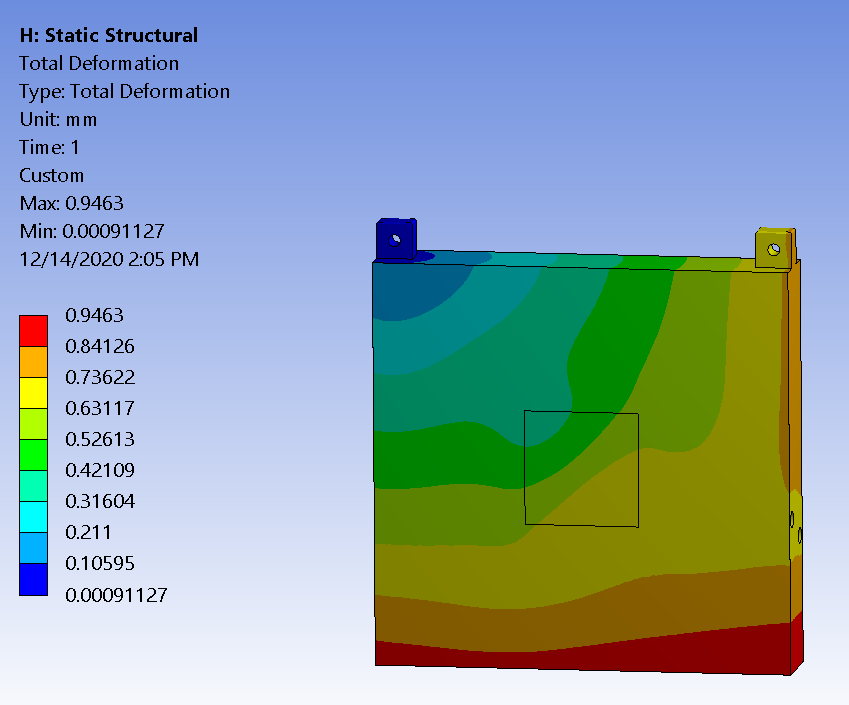 Stress ~12 ksi <<40 ksi
Total  deflection ~0.94 mm
11
06.29.2023
P. Hurh | LBNF Targetry R&D Needs - RaDIATE 2023
Summary of Result Absorber Rectangular Cooling Circuit (for the 1.5-m RAL Target _ 2.4 MW)
Material is Al 6061-T6. with the yield stress of 40 ksi.
The 13.6 ksi (mostly from the thermal loading) << 40 ksi.
12
06.29.2023
P. Hurh | LBNF Targetry R&D Needs - RaDIATE 2023
dpa Calculations last performed in 2015 (being updated)
e95 = 20p mm-mrad, Np = 1.5×1014 ppp
Beam starts at z = -7.3 m from MC0, tilt = 0.101074
Study assumed NuMI-like rectangular “fin” target (10 mm x 27 mm x 96 cm long)
*On-axis
**Off-normal beam points to absorber cooling water pipes
13
06.29.2023
P. Hurh | LBNF Targetry R&D Needs - RaDIATE 2023
2015 MARS15 Source Term Simulations
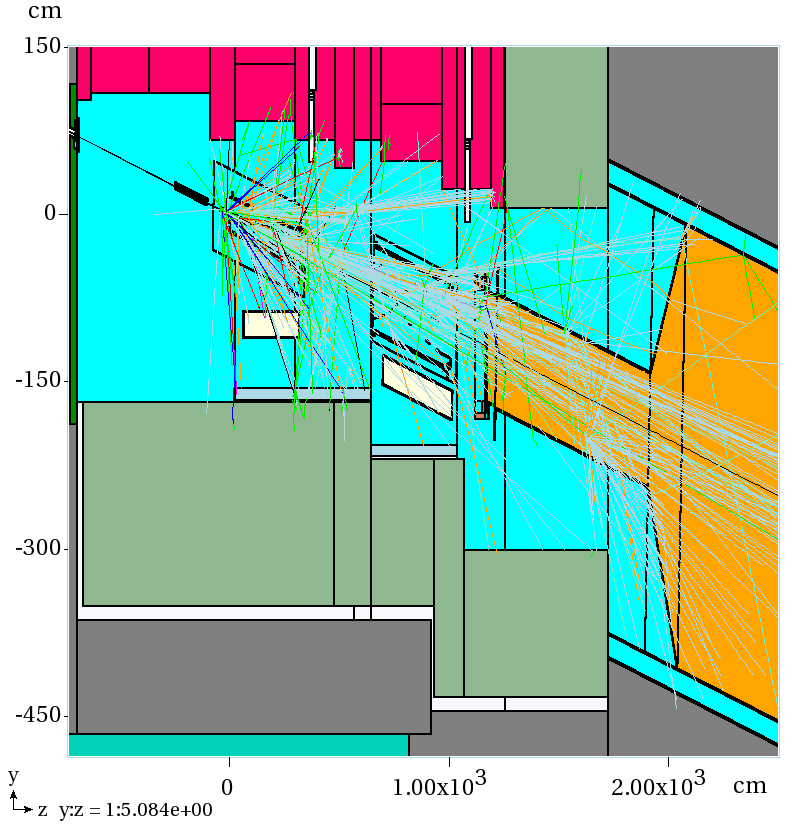 C-Baffle: OD=5.7cm, L=150cm
   ID=1.3 cm (normal)
   ID=3.0 cm (accident)
C-target, 48 segments:
1cm(W)×2.67cm(H)×2cm(L)

Starting with a proton beam at z = -7.3m from MC0, high-statistics runs for all the four scenarios to get source terms at z = 219.25 m, i.e., 1.5m upstream the absorber spoiler
14
06.29.2023
P. Hurh | LBNF Targetry R&D Needs - RaDIATE 2023
2015 Power Density (mW/cm3) & DPA/yr in the Core
Normal, 120 GeV
mW/cm3
DPA/yr
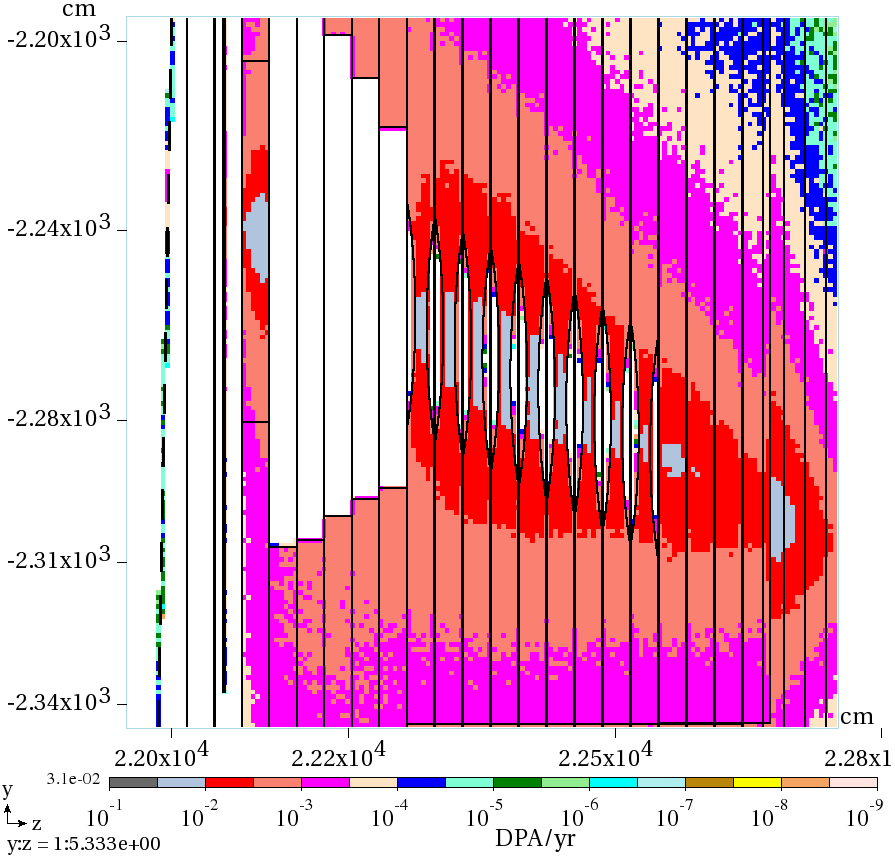 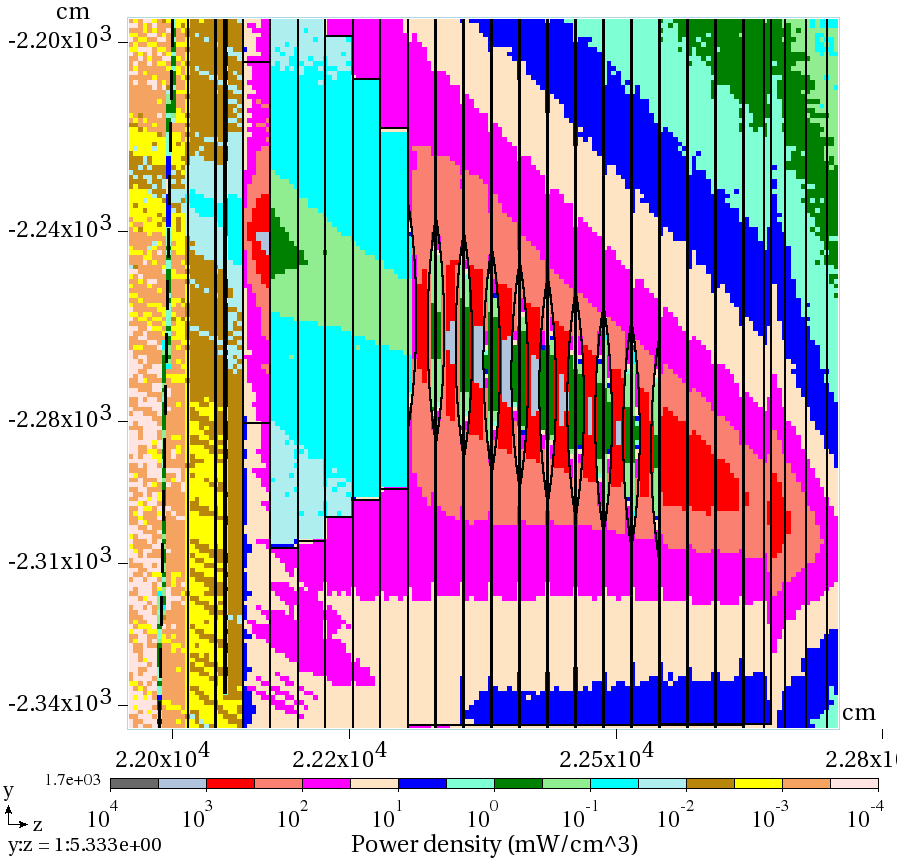 PeakAl = 1.8 W/cm3
y:z = 1:5.333
PeakAl = 0.031 DPA/yr
PeakAir = 0.8 mW/cm3 (Ozone production)
15
06.29.2023
P. Hurh | LBNF Targetry R&D Needs - RaDIATE 2023
2015 Power Density (mW/cm3) & DPA/yr in Al Spoiler
Normal, 120 GeV
mW/cm3
DPA/yr
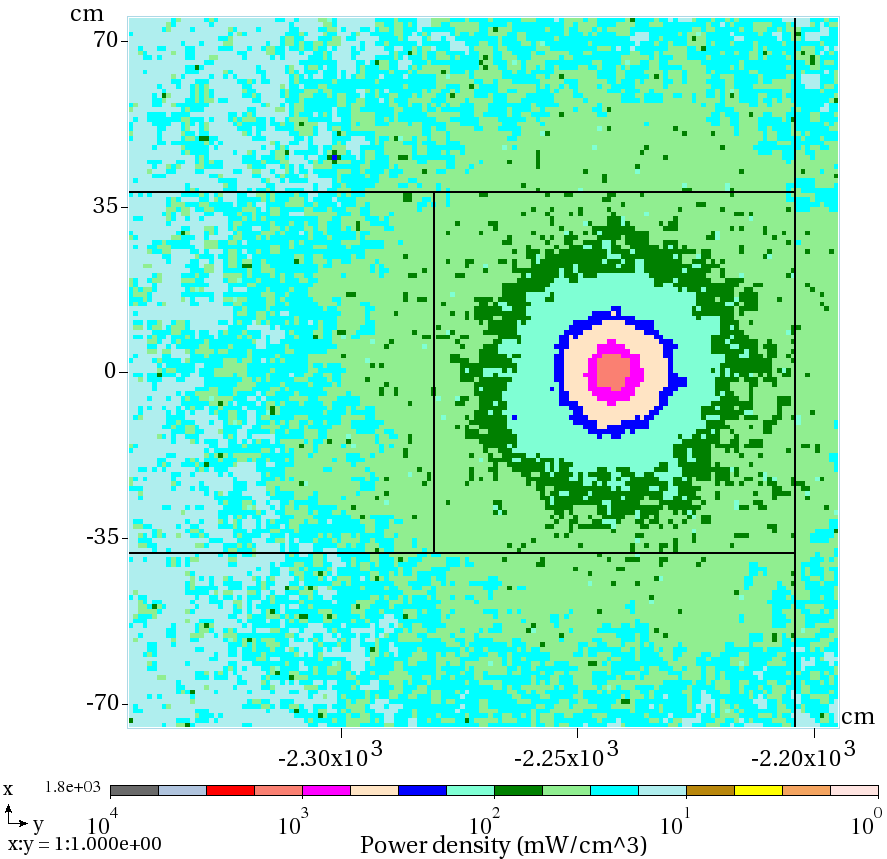 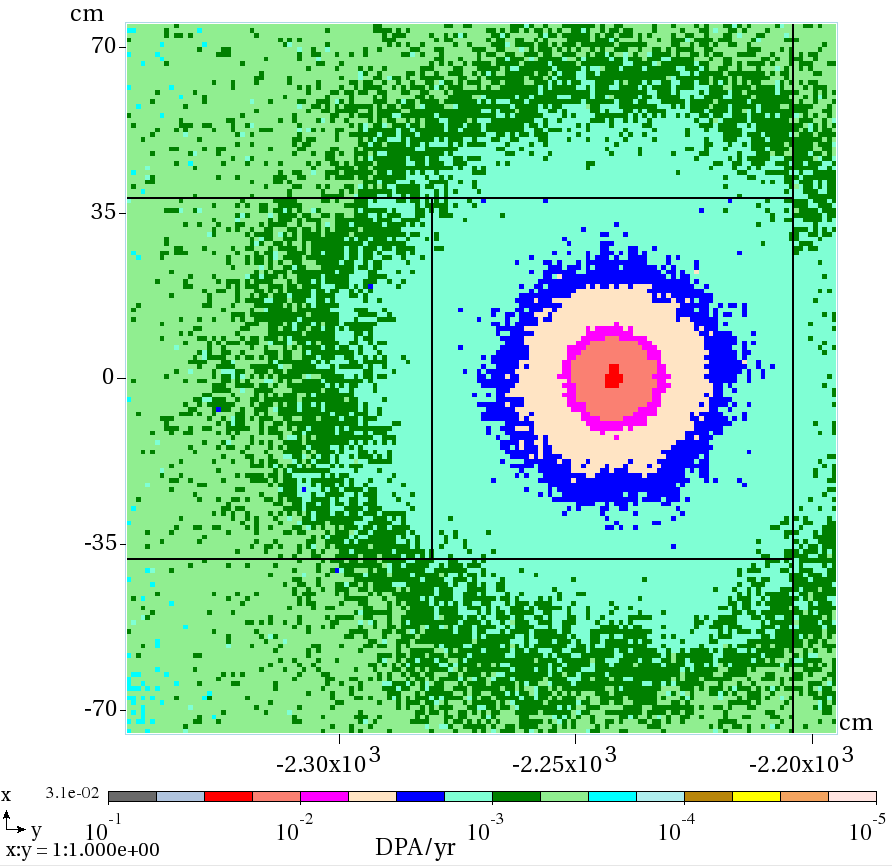 Peak 0.031 DPA/yr
Peak 1.8 W/cm3
At longitudinal maximum in the block
16
06.29.2023
P. Hurh | LBNF Targetry R&D Needs - RaDIATE 2023
2015 Peak Values in the Core & Radiation Damage
Normal, 120 GeV
F is hadron flux/fluence for E > 0.1 MeV.
*) Limit values: No significant effect on specific heat, swelling, elongation, 	elastic and tensile properties up to the values shown.
17
06.29.2023
P. Hurh | LBNF Targetry R&D Needs - RaDIATE 2023
Scaling for larger, cylindrical, shorter target results in 100x’s smaller dpa rates in absorber! (0.031 dpa/yr to 0.00031 dpa/yr)
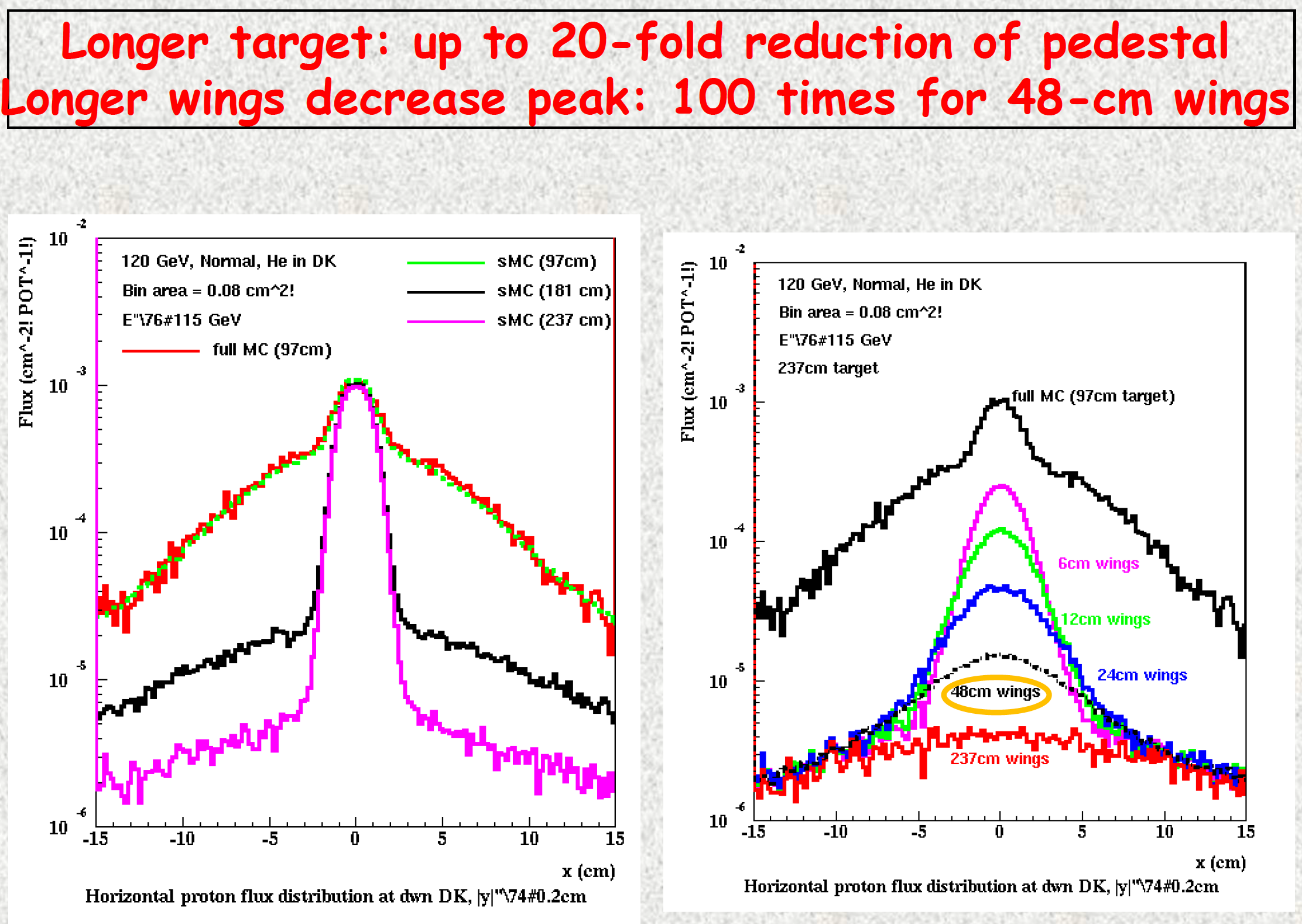 “wings” are fins that are actually cylinders
Extended for the length of the target is essentially a cylindrical target
Almost twice the spot size also reduces the HE proton flux at the absorber
Just accounting for “wings” and target length (1.5 m > 1 m), result in reduction of factor of 100.
Full MARS runs for entire beamline are being run, including dpa results.
18
06.29.2023
P. Hurh | LBNF Targetry R&D Needs - RaDIATE 2023
LBNF Beamline BID Irradiation Environment Parameter Table
For Absorber, radiation damage effects in Al is not critical due to low dpa, except for physical properties (thermal conductivity). Possibility of collaboration on Al PBW at ORNL and Al windows at TRIUMF
19
06.29.2023
P. Hurh | LBNF Targetry R&D Needs - RaDIATE 2023
LBNF Target Irradiation Environment - Thermal
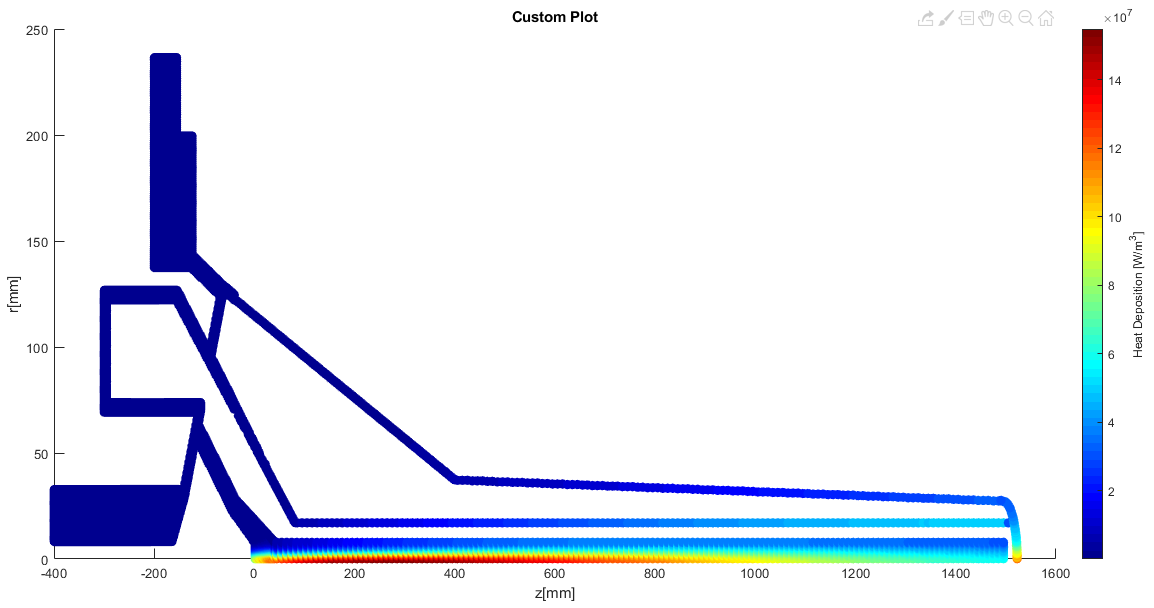 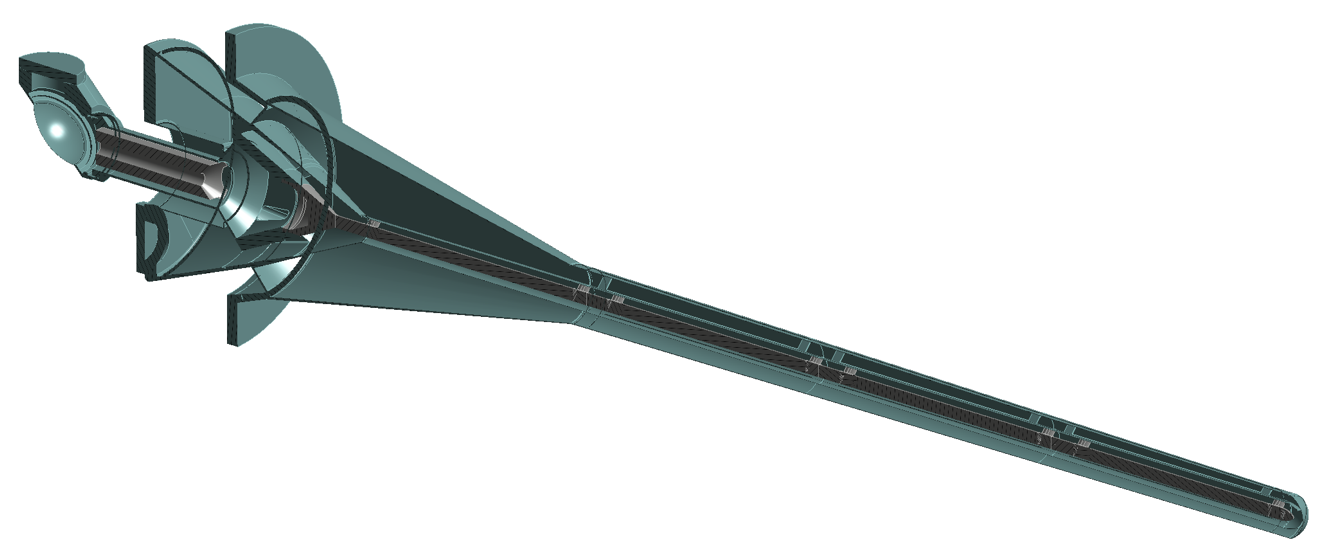 FLUKA simulation by John Back of Warwick University
1.2MW on a 1.5m long target
24.3kW total heat deposition
06.29.2023
P. Hurh | LBNF Targetry R&D Needs - RaDIATE 2023
1 Pulse Thermal
Cross check that heat load has been correctly applied in CFX by simulating a single pulse on an initially cold target
Peak ΔT per pulse:
115°C in graphite
70 °C in titanium
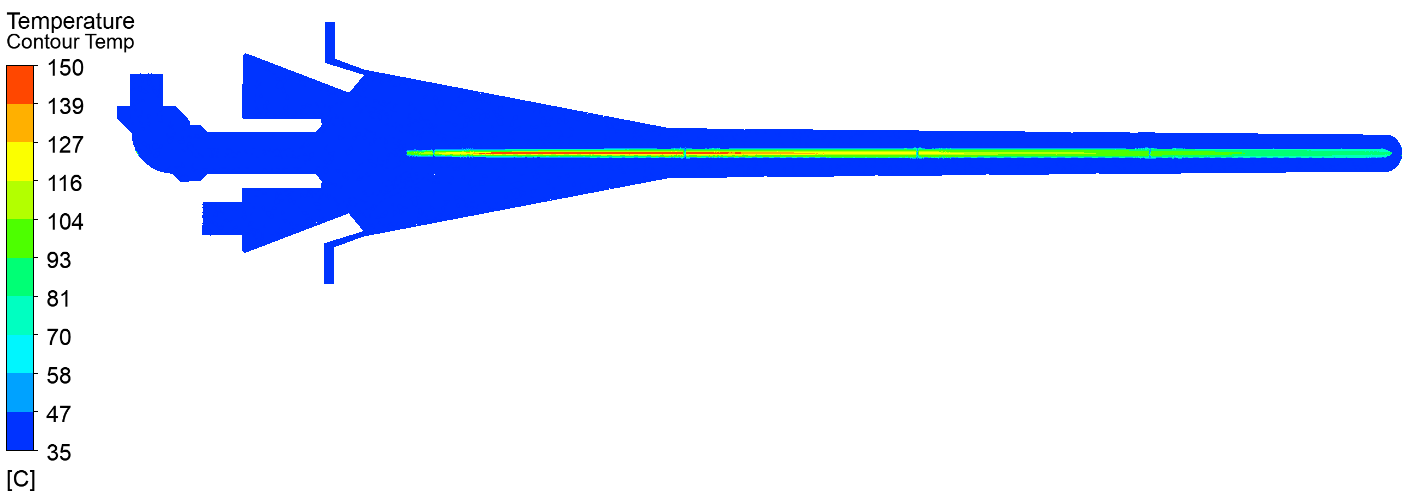 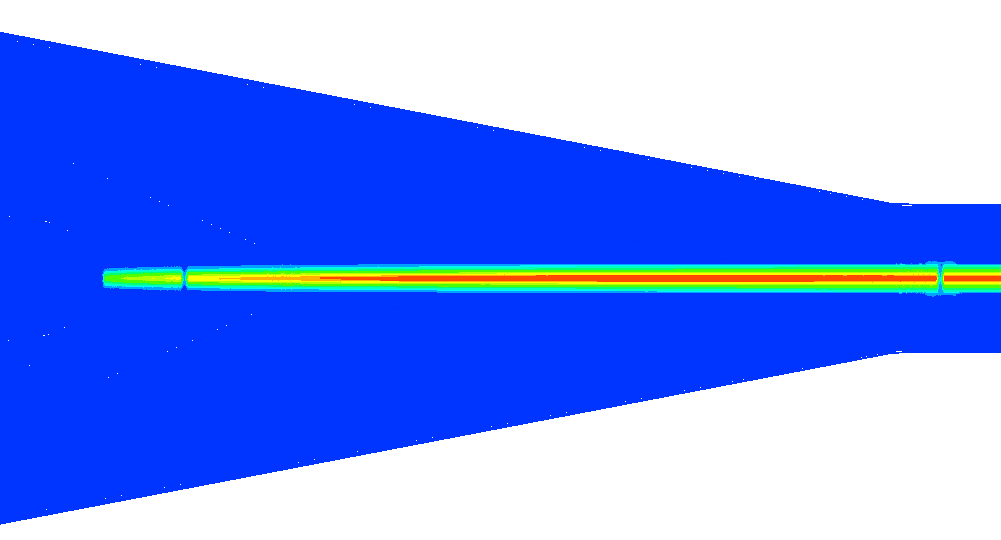 06.29.2023
P. Hurh | LBNF Targetry R&D Needs - RaDIATE 2023
Steady State Fluid
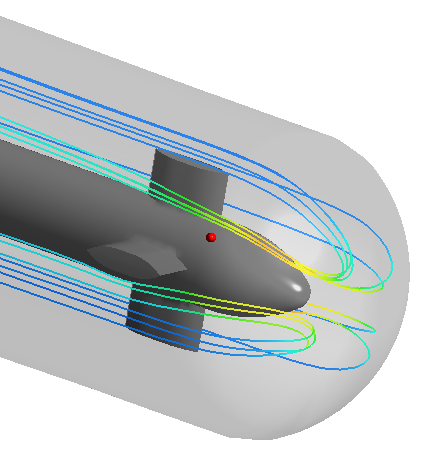 Peak Velocity = 413m/s
Peak Mach Number = 0.38
Pressure drop = 0.42bar
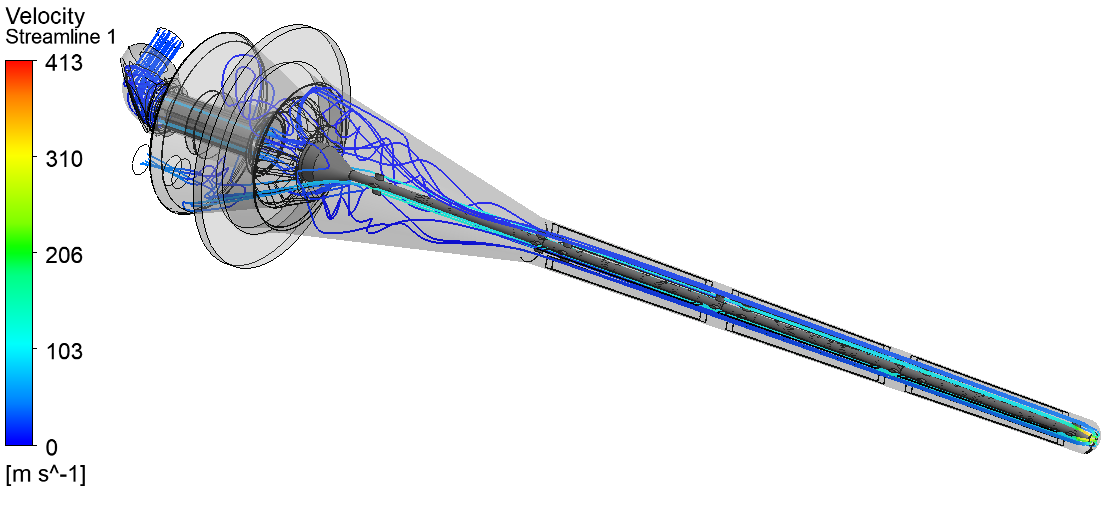 Target length = 1.5m
Beam power = 1.2MW
Inlet temperature = 35°C
Helium mass flowrate = 40g/s
Back-pressure at outlet = 4.5barA
06.29.2023
P. Hurh | LBNF Targetry R&D Needs - RaDIATE 2023
Steady State Temperature
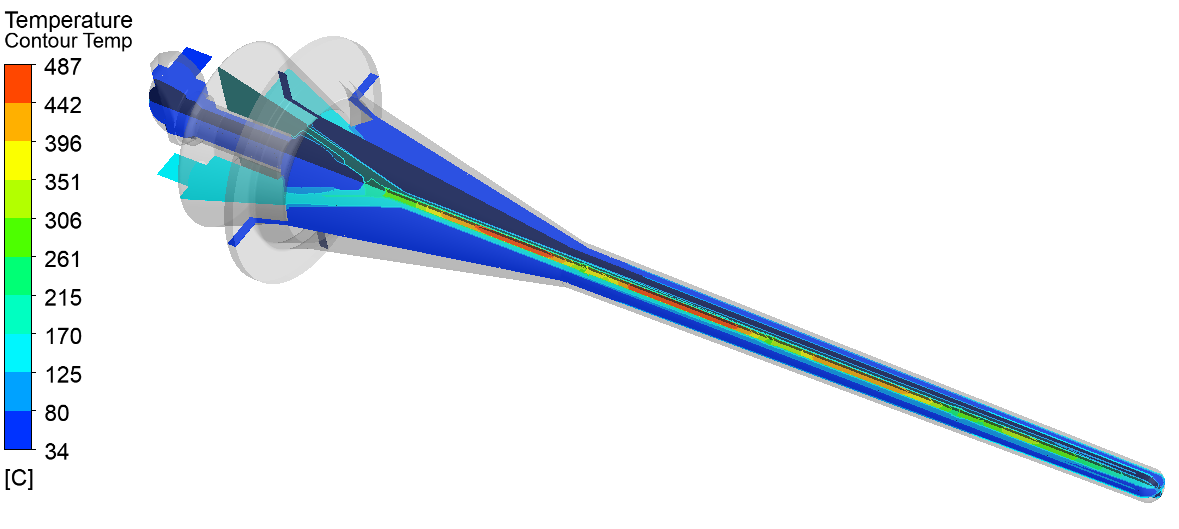 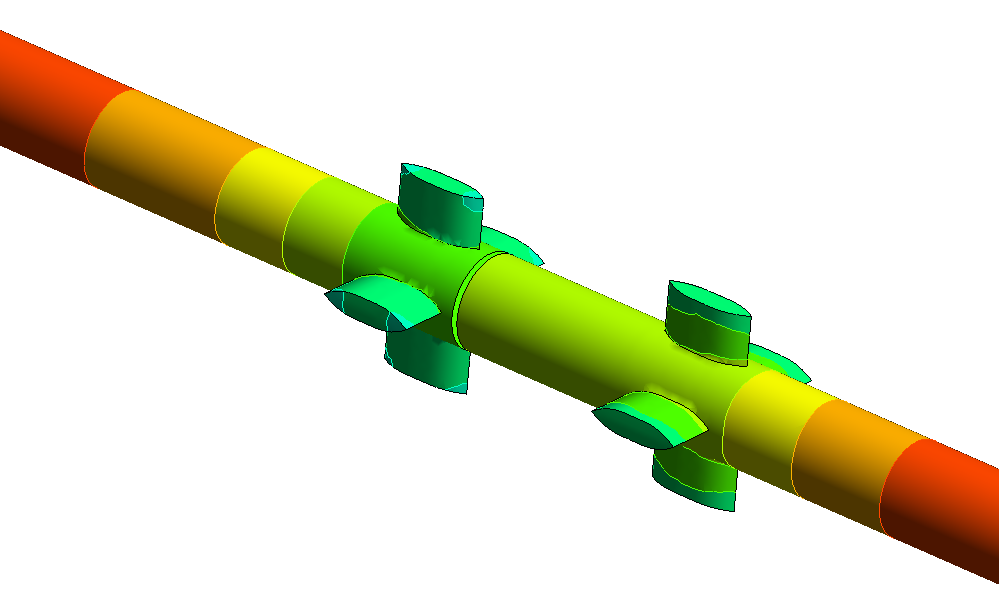 Target length = 1.5m
Beam power = 1.2MW
Inlet temperature = 35°C
Helium mass flowrate = 40g/s
Back-pressure at outlet = 4.5barA
Peak Velocity = 413m/s
Peak Mach Number = 0.38
Pressure drop = 0.42bar
06.29.2023
P. Hurh | LBNF Targetry R&D Needs - RaDIATE 2023
Graphite core runs hot (200-490°C in most places), while pressure vessel is well cooled (<156°C everywhere), as intended
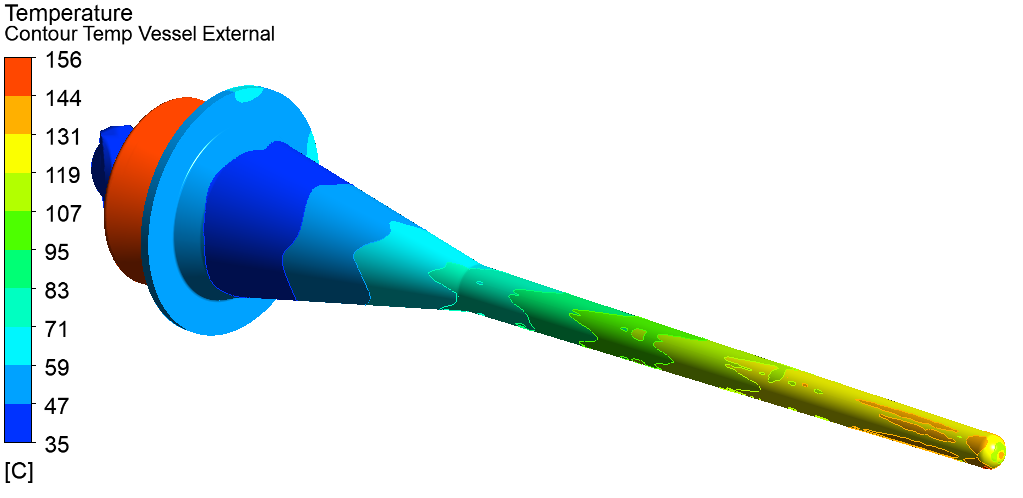 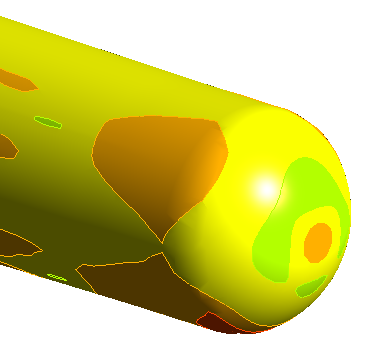 Target length = 1.5m
Beam power = 1.2MW
Inlet temperature = 35°C
Helium mass flowrate = 40g/s
Back-pressure at outlet = 4.5barA
06.29.2023
P. Hurh | LBNF Targetry R&D Needs - RaDIATE 2023
Steady State Structural
Detailed pressure vessel structural analysis covered in next talk
Stress in graphite is low except at support feet, risk is mainly from fatigue and radiation-induced swelling
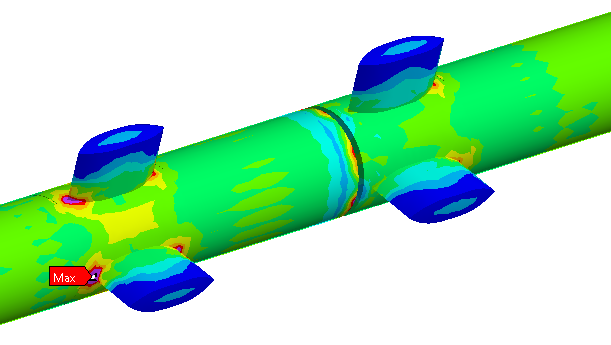 UTS of IG-43 Graphite = 37MPa
Peak Von Mises stress = 1.4MPa
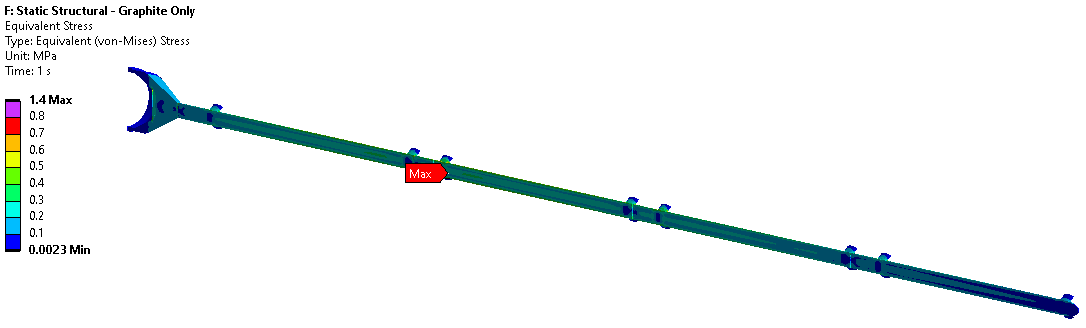 Steady state stress due to temperature profile in simply supported graphite segments
06.29.2023
P. Hurh | LBNF Targetry R&D Needs - RaDIATE 2023
Steady State Structural – Graphite Supports
Test piece mounted in titanium tube
Measured distortion applied to ANSYS model
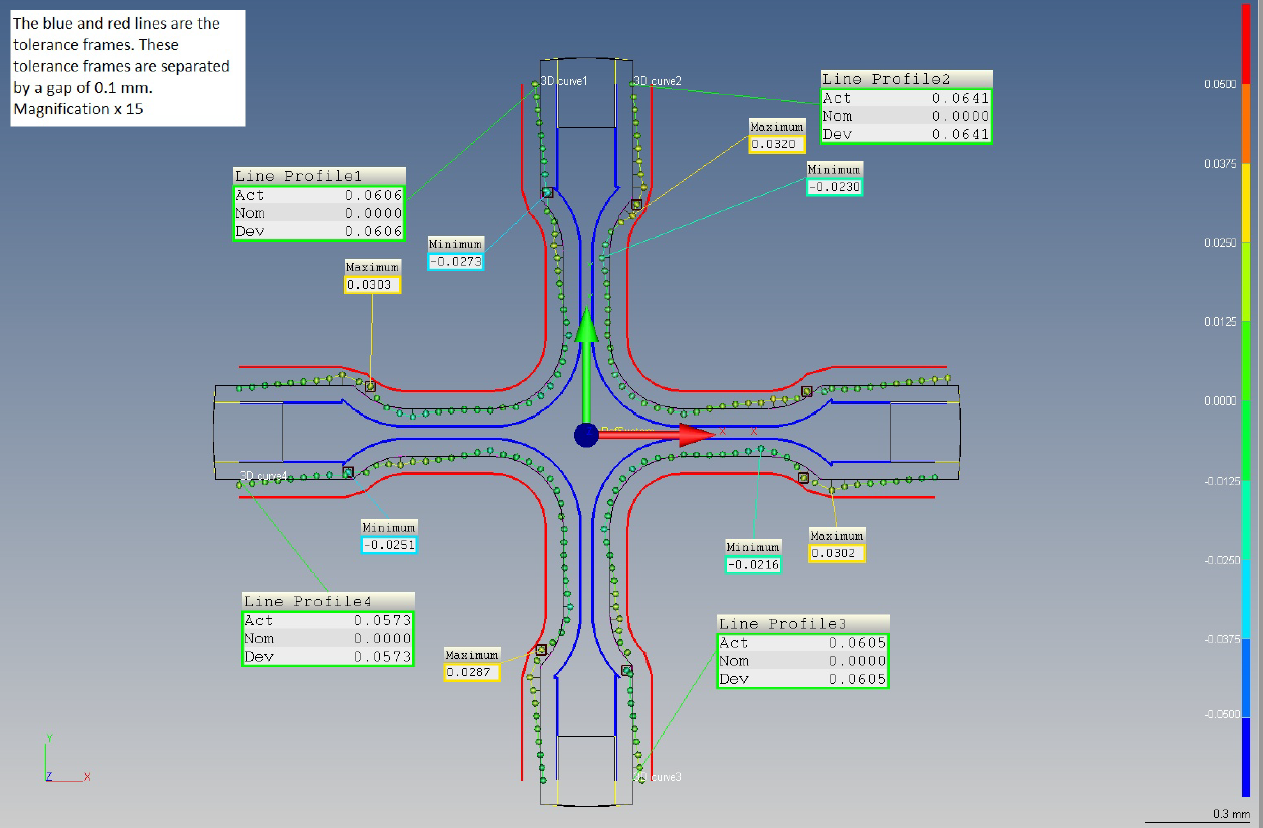 UTS of IG-43 Graphite = 37MPa
Peak Von Mises stress = 17.7MPa
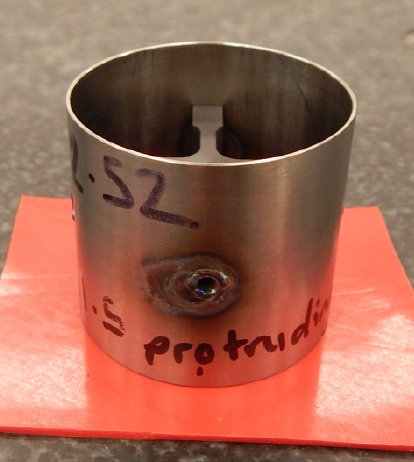 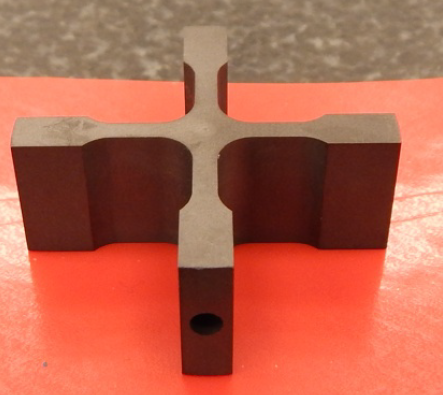 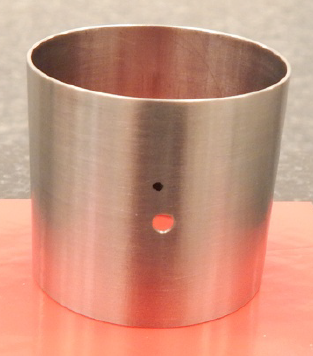 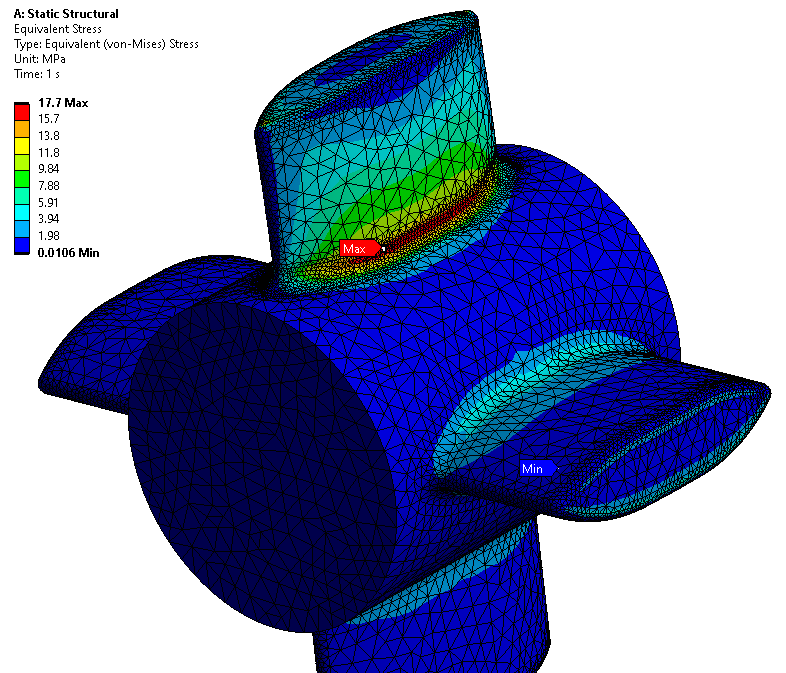 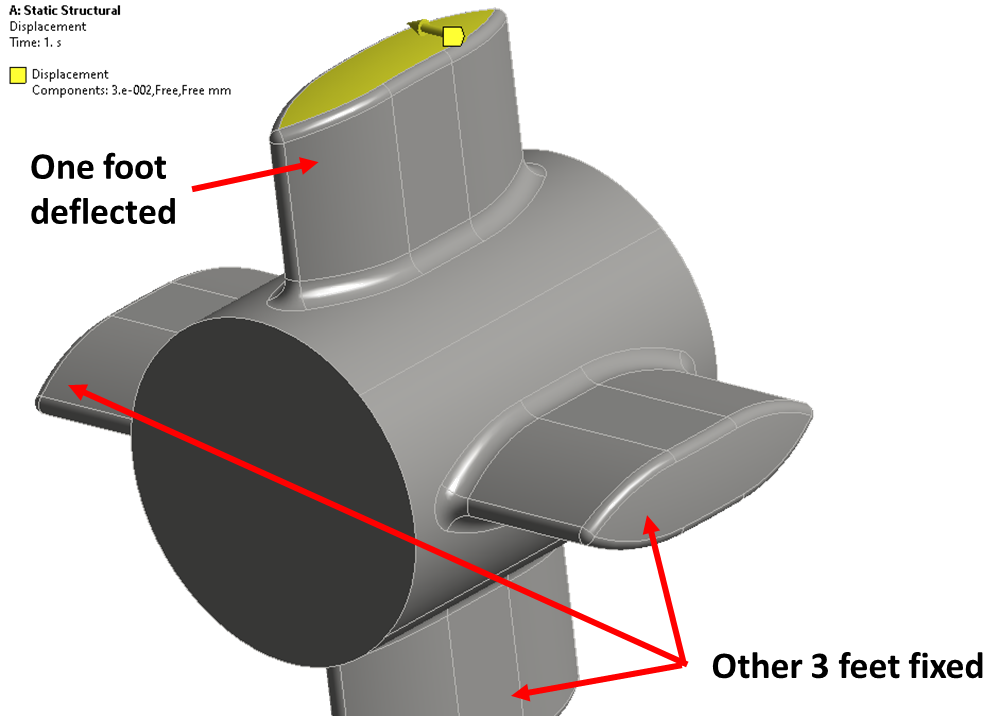 Simplify complex deflections to worst case:
0.03mm lateral displacement of one fin
06.29.2023
P. Hurh | LBNF Targetry R&D Needs - RaDIATE 2023
Radiation Damage of Graphite
Graphite thermal conductivity reduced from 165 to 41.25 W/(m.K) at room temperature
Assume same reduction factor at higher temperatures
No change to temperature of pressure-containing titanium parts
Thermal conductivity change for IG-110 graphite†
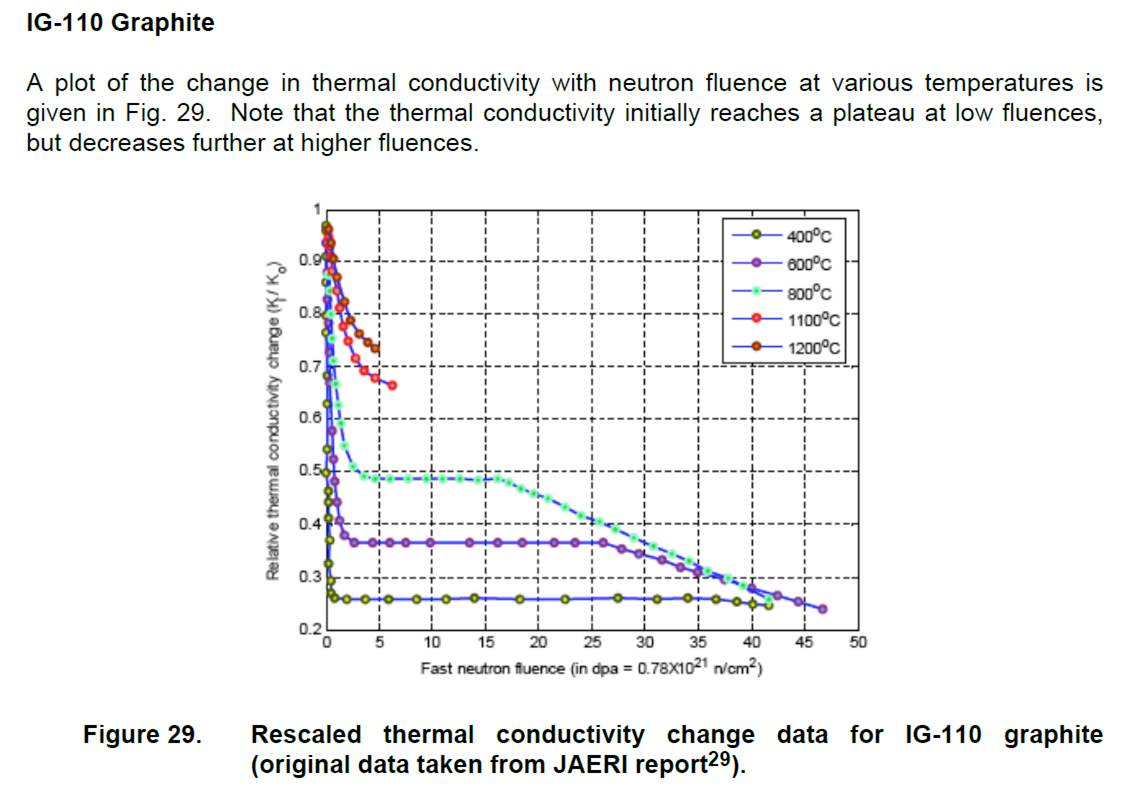 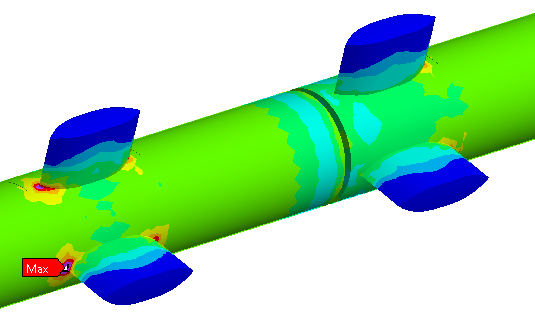 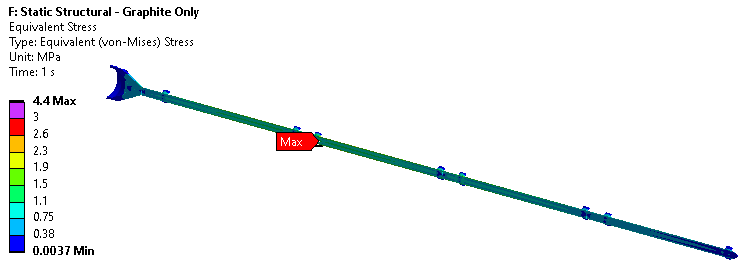 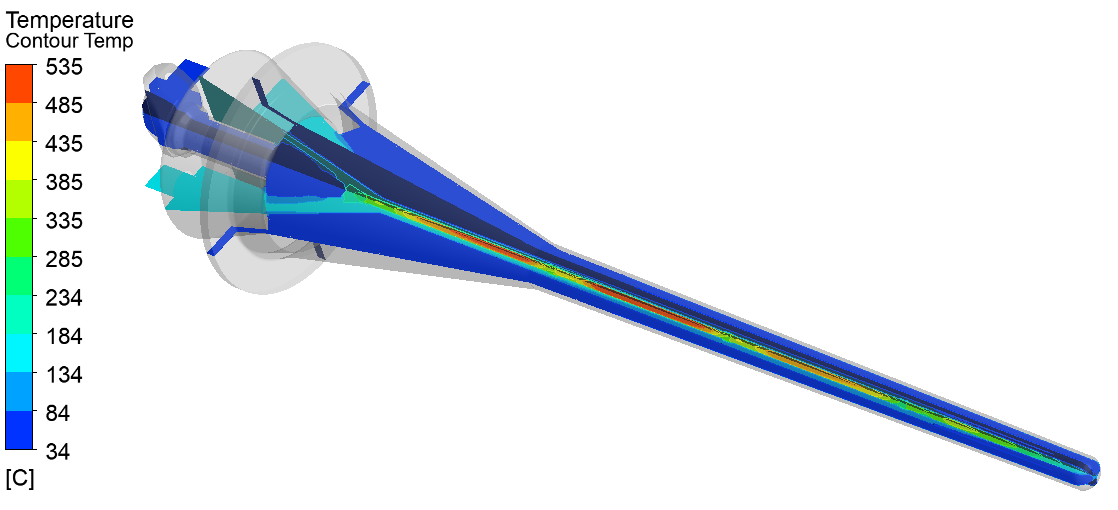 †Mohanty, S. and Majumdar, S. (2011). HTGR Graphite Core Component Stress, Analysis Research Program,  Argonne, Argonne National Lab, p.58
UTS of IG-43 Graphite = 37MPa
Irradiated Peak σVM = 4.4MPa
Unirradiated = 1.4MPa
Irradiated, Tmax = 535°C
Unirradiated = 487°C
06.29.2023
P. Hurh | LBNF Targetry R&D Needs - RaDIATE 2023
Available Fatigue Data – Graphite
Data for nuclear grade graphite (tested on Gilsocarbon) from [1] applied to IG-11 and IG-43
Endurance limit is approximately 50% of UTS, we assumed 40% to account for scatter
Tensile strength of POCO ZXF-5Q is 79MPa, so fatigue strength would be expected to be higher than for IG-43, but the one value given by Bidhar et al. suggests that it is similar [2]
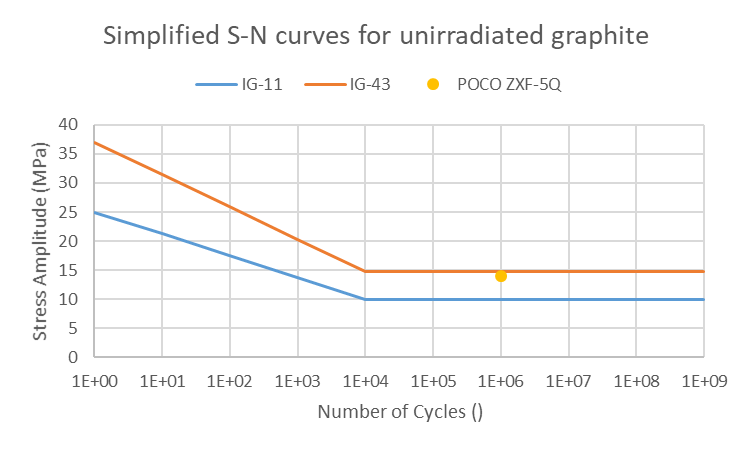 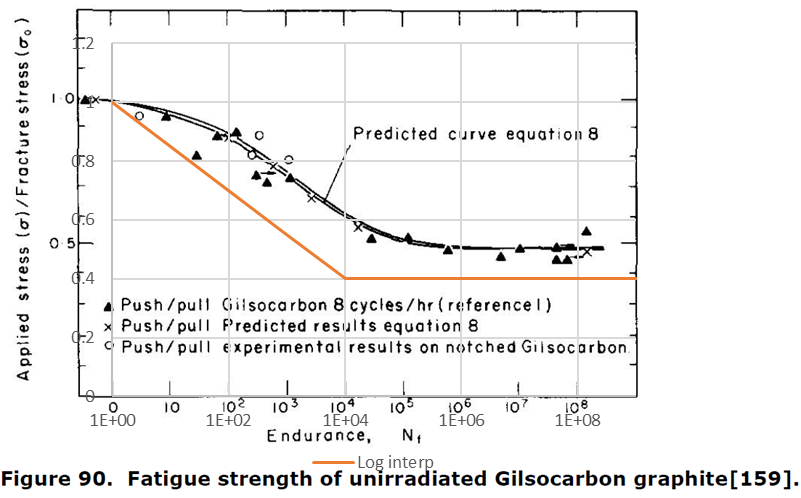 [1] “Literature Review On The Irradiation Response Of Be, W And Graphite for Proton Accelerator Applications”, NNL (13) 12703, Issue 1, 2013
[2] “Failure investigation of nuclear grade POCO graphite target in high energy neutrino physics through numerical simulation”, S. Bidhar et al., Nuclear Materials and Energy, 2020
06.29.2023
P. Hurh | LBNF Targetry R&D Needs - RaDIATE 2023
Results – Graphite Fatigue
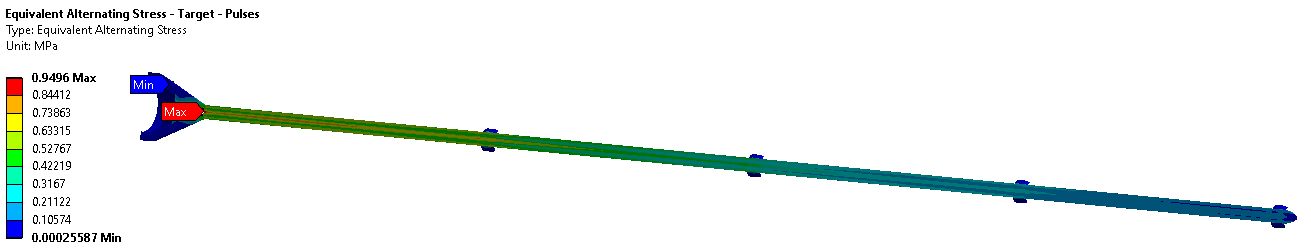 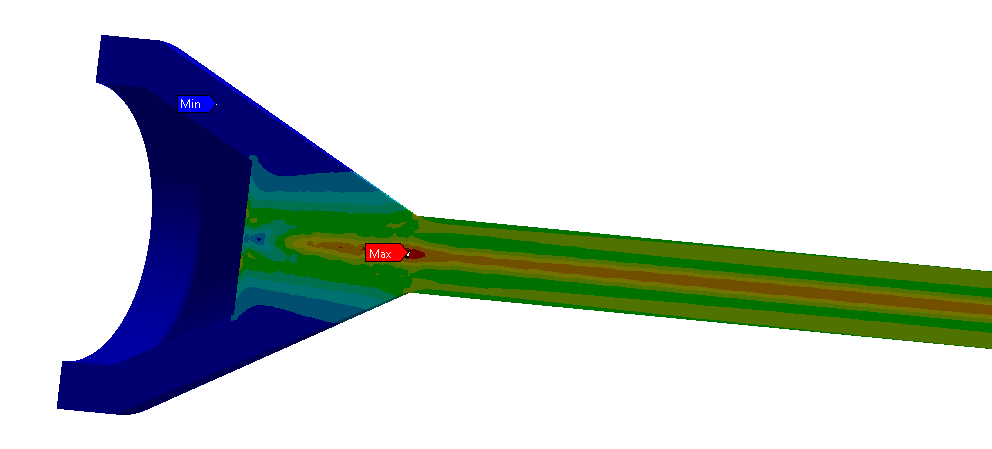 Limits based on unirradiated data
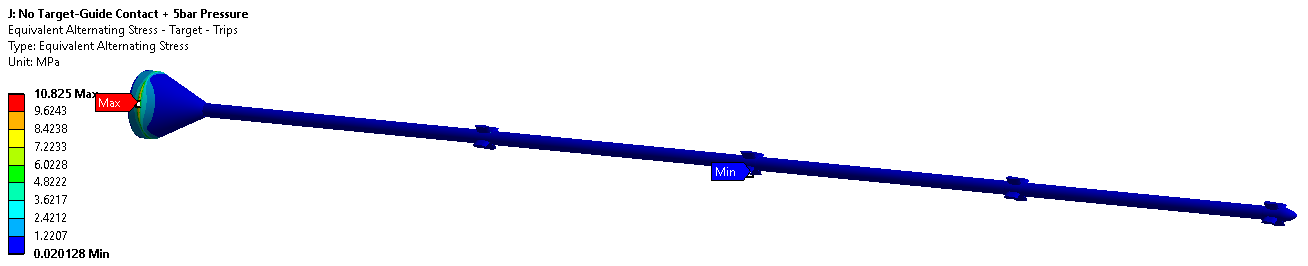 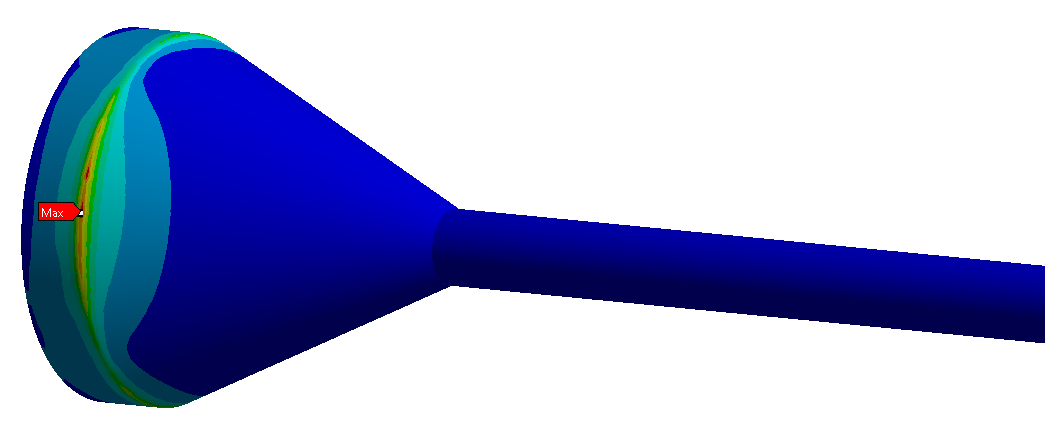 06.29.2023
P. Hurh | LBNF Targetry R&D Needs - RaDIATE 2023
Radiation Damage
Limited relevant irradiated fatigue data for graphite
Operating experience at T2K gives confidence 
The graphite core does not serve a safety function, but if it is damaged the neutrino output will be compromised
The likely graphite failure modes are:
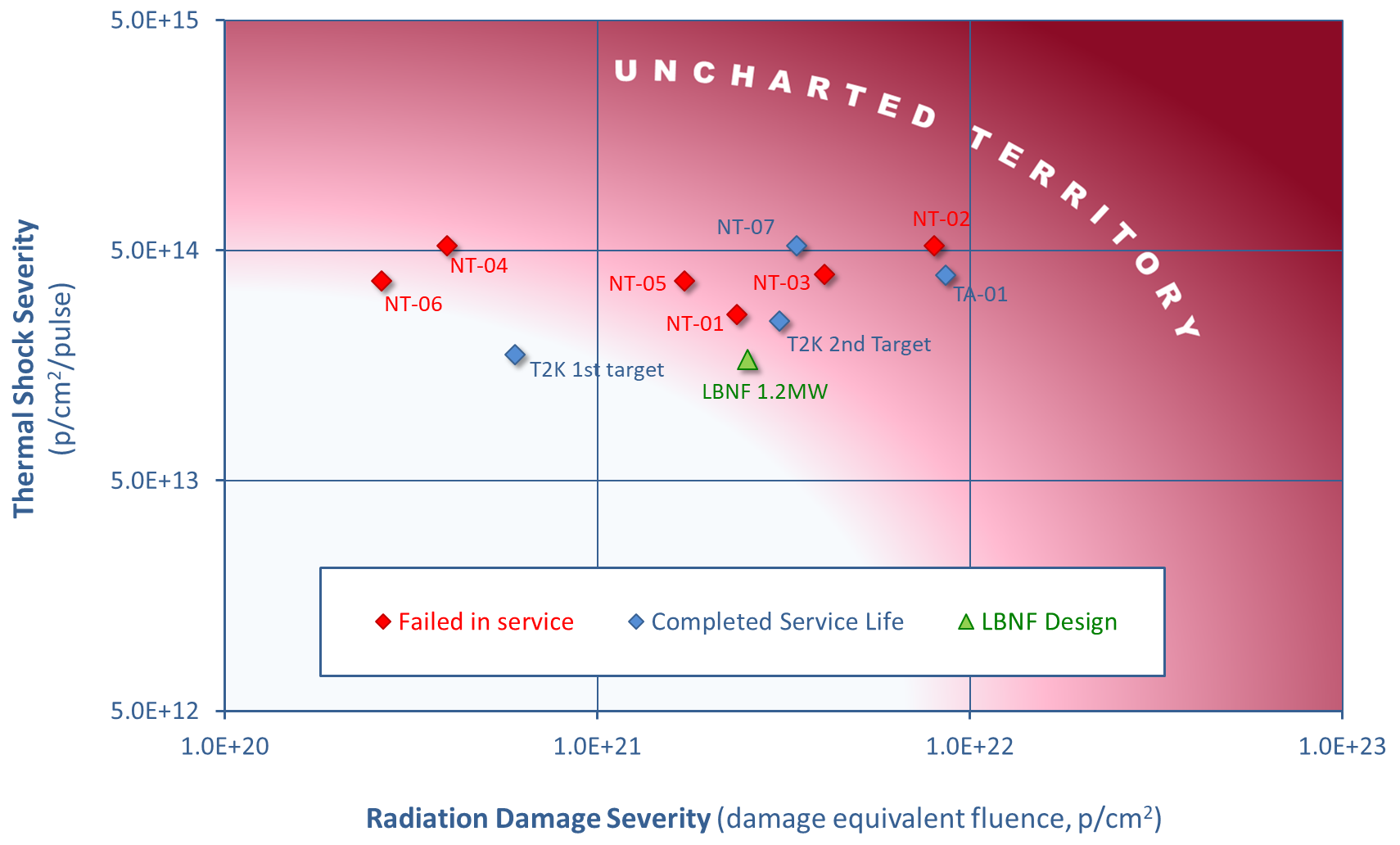 Cracking due to thermal fatigue
Swelling due to irradiation
Large Beam spot means that beam intensity will be less severe than T2K or NuMI/NOvA
Peak graphite dose = 0.5 DPA per run year, from FLUKA simulations by John Back
06.29.2023
P. Hurh | LBNF Targetry R&D Needs - RaDIATE 2023
Plastic Collapse: Primary Loads
Design Pressure (5.1barG) + Self Weight
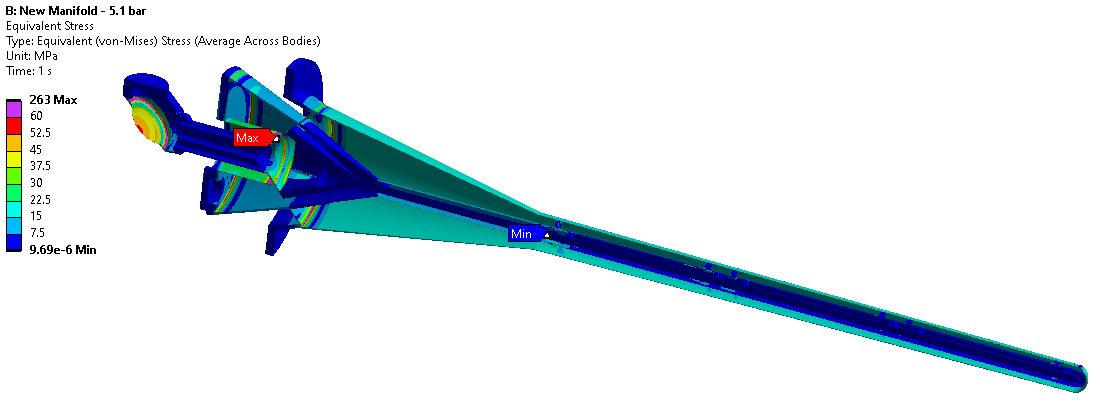 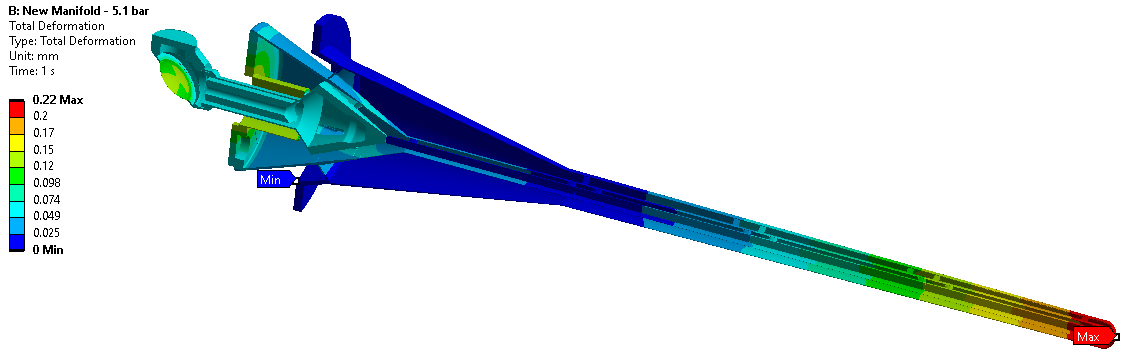 06.29.2023
P. Hurh | LBNF Targetry R&D Needs - RaDIATE 2023
Linearised Stress Results
Limit for Grade 5 at 200°C applied everywhere
Actual peak temperature = 156°C
All welds assumed to be bulk material (overly conservative in most cases?)
Weld derating factor: 0.6 (from Div.1, also conservative as we are in Div.2)
06.29.2023
P. Hurh | LBNF Targetry R&D Needs - RaDIATE 2023
Radiation Damage – Nominal Beam, 1.2MW
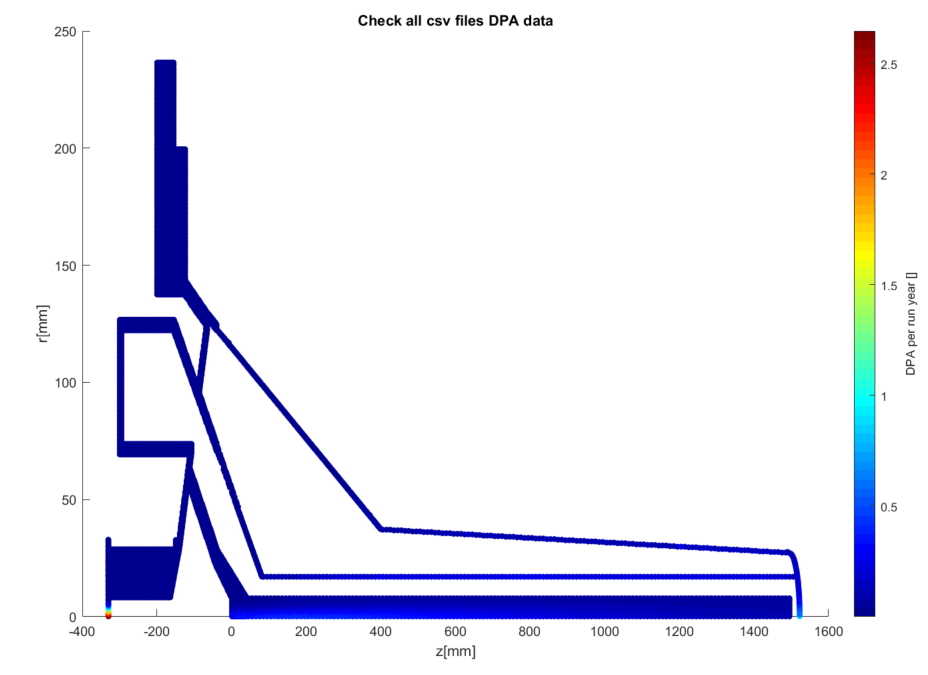 DPA is highest in the windows (2.5/yr upstream, 0.7.yr downstream), as expected

Peak DPA in any other component is 0.5/yr in the target, then 0.26/yr in the flow divider tube, but these parts are not pressure-containing

Peak DPA at a weld is 0.14/yr, between the outer containment and the DS window. This is also the peak DPA in any other pressure-containing part

Peak DPA in all other parts is less than 0.03/yr
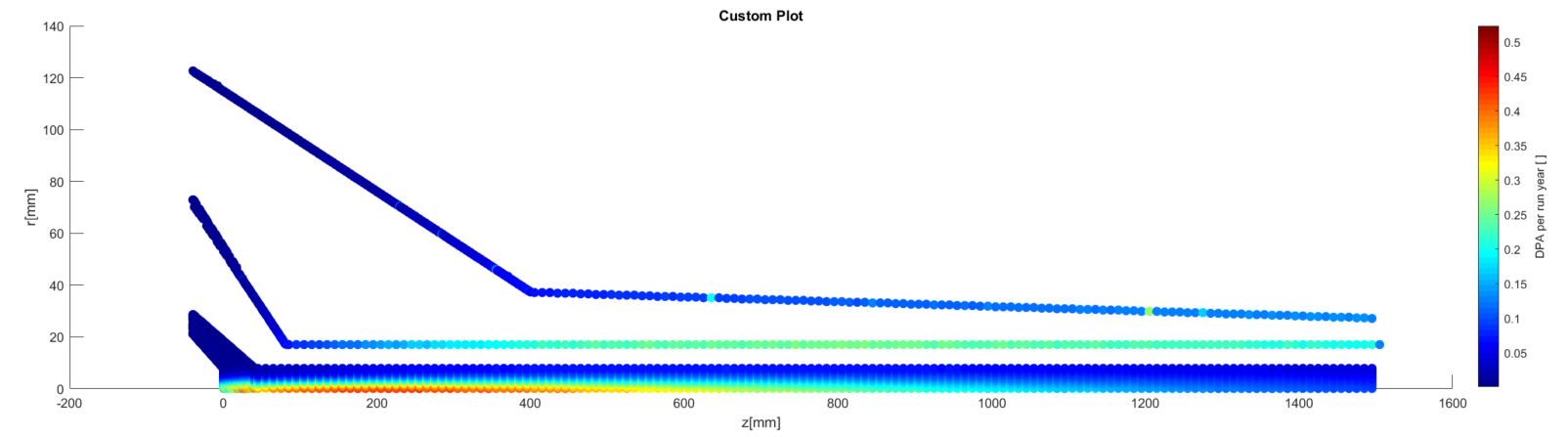 06.29.2023
P. Hurh | LBNF Targetry R&D Needs - RaDIATE 2023
Available Fatigue Data – Titanium
Meso-scale Fatigue Testing
Gr23 A&STA, Gr2, 15-3Ti, Unirradiated data only
Gerber equivalent fully-reversed stress amplitudes:
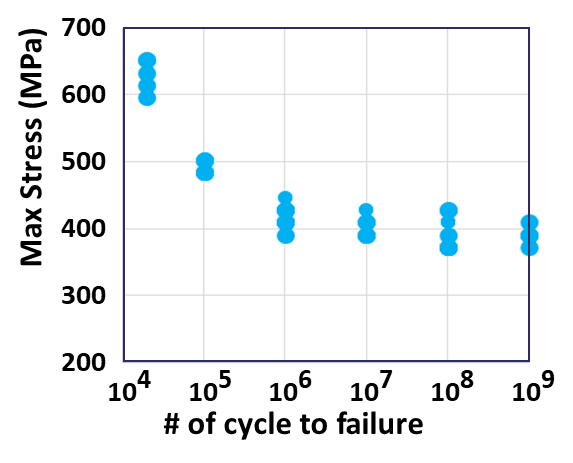 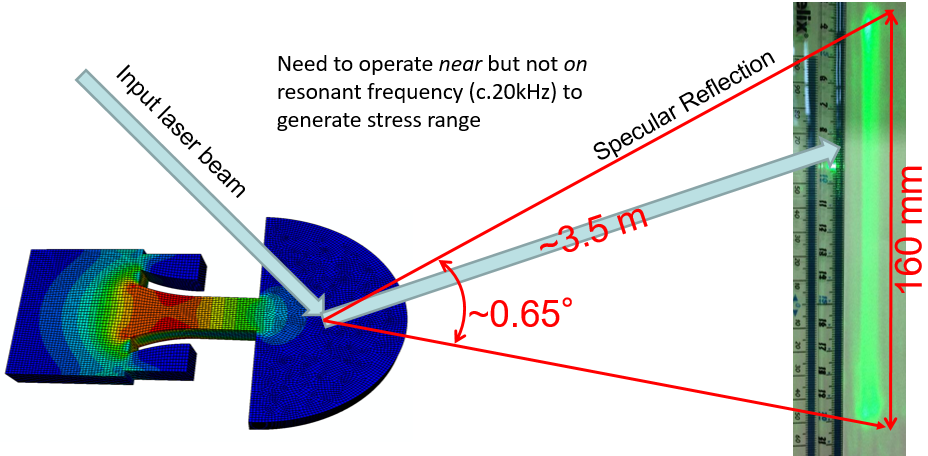 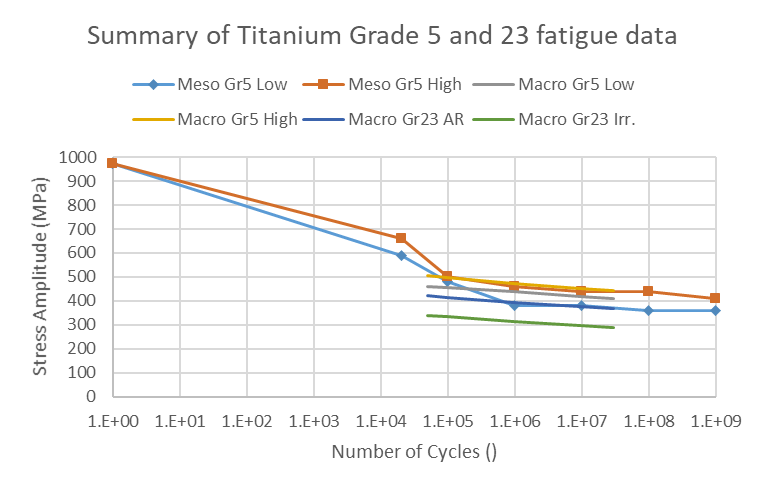 V. Kuksenko, RaDIATE2017
Macro-scale Fatigue Testing
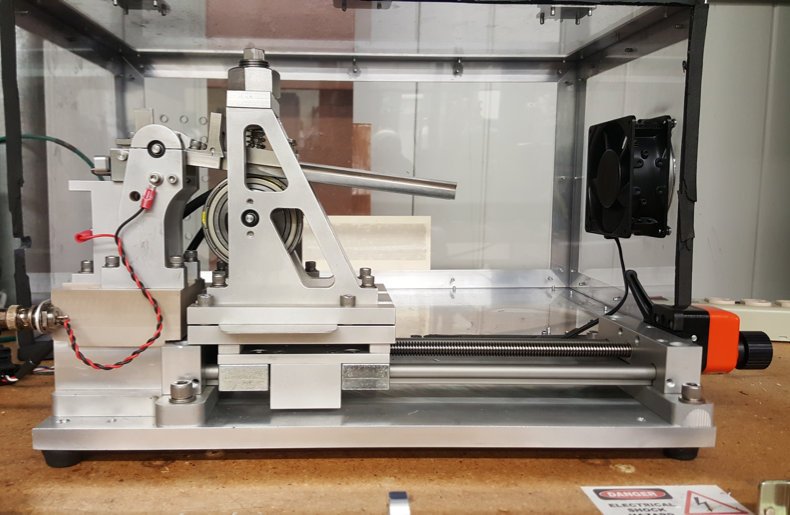 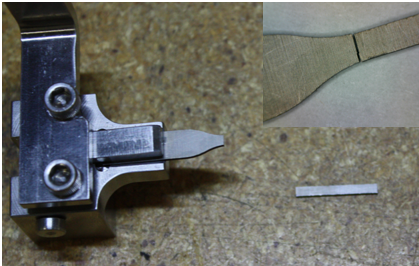 Irradiated to 0.06~0.24 DPA
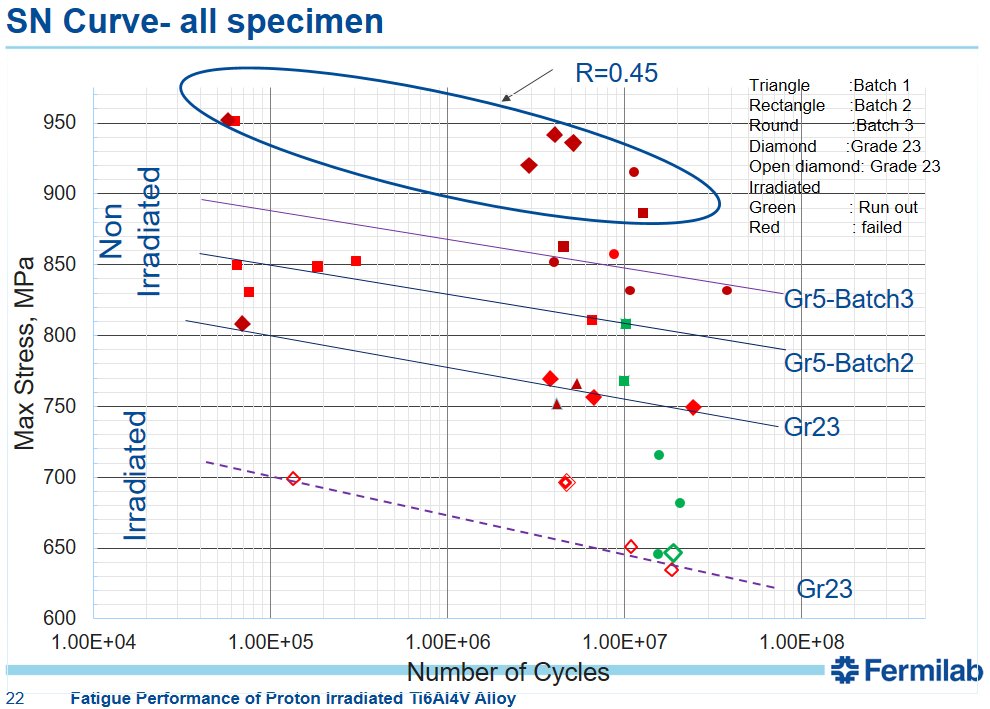 Grades 5, 23 
Dose at neck region: 0.06~0.24 DPA
Irradiation temp: 50C~125C
“Fatigue Performance of Proton Irradiated Ti6Al4V Alloy”, Sujit Bidhar, 6th RaDIATE Collaboration Meeting, Dec 10, 2019
Conservative to assume irradiated grade 5 will have the same fatigue strength as irradiated grade 23?
Slide 34
06.29.2023
P. Hurh | LBNF Targetry R&D Needs - RaDIATE 2023
Results – Titanium
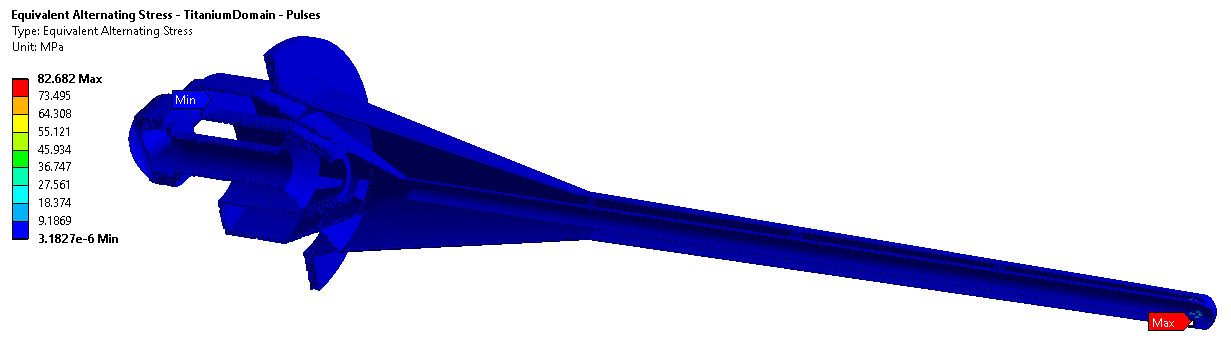 Ignoring stress concentrations, the highest fatigue in titanium occurs at the upstream window
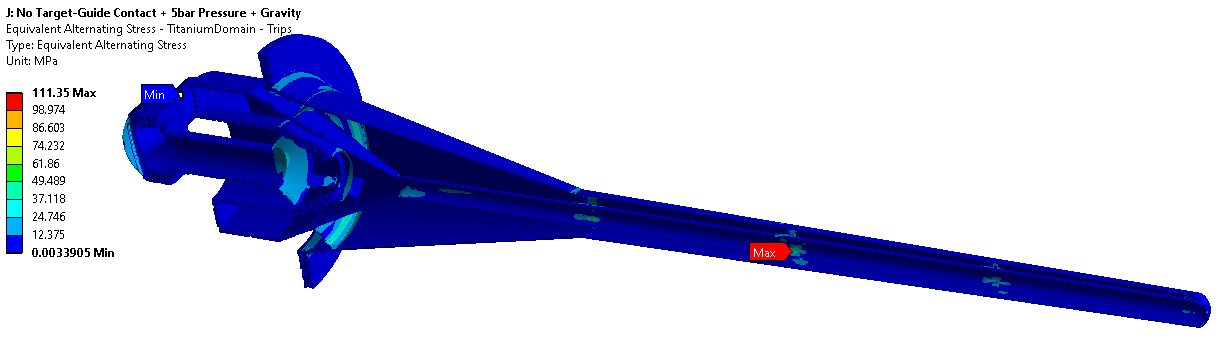 06.29.2023
P. Hurh | LBNF Targetry R&D Needs - RaDIATE 2023
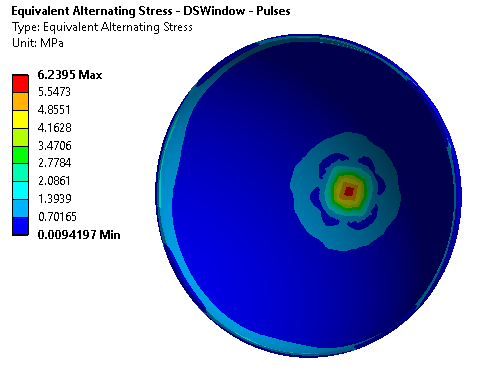 Results – Beam Windows
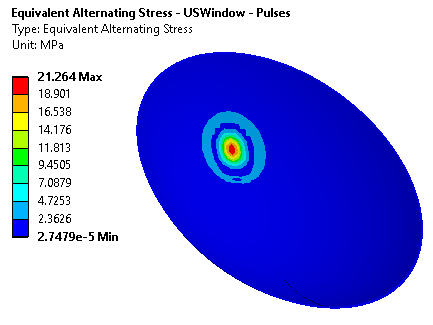 Limits based on irradiated data for 0.06~0.24 DPA
DS Window: 0.7 DPA/yr
US Window: 2.5 DPA/yr
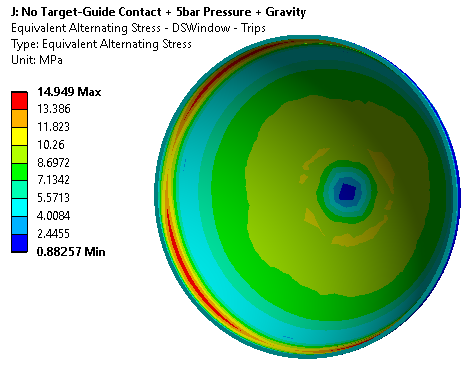 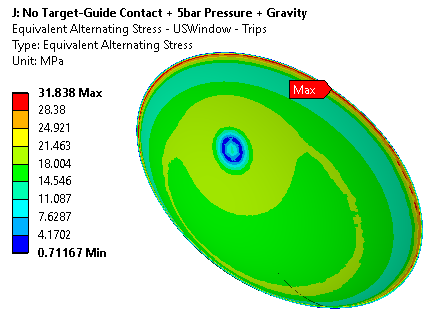 tmin = 0.4mm
Tmax = 150°C steady state, 175°C peak
ΔT = 55°C/pulse
tmin = 0.3mm
Tmax = 115°C steady state, 150°C peak
ΔT = 70°C/pulse
06.29.2023
P. Hurh | LBNF Targetry R&D Needs - RaDIATE 2023
Fatigue Summary
Target fatigue results well below S-N curve for irradiated grade 23
S-N curve derated for temperature based on UTS change in grade 5
Peak vibration stress in driving frequency range = 78MPa, 1.5E9 cycles/yr max
Note that this peak is adjacent to the core segments, not in a pressure containing part
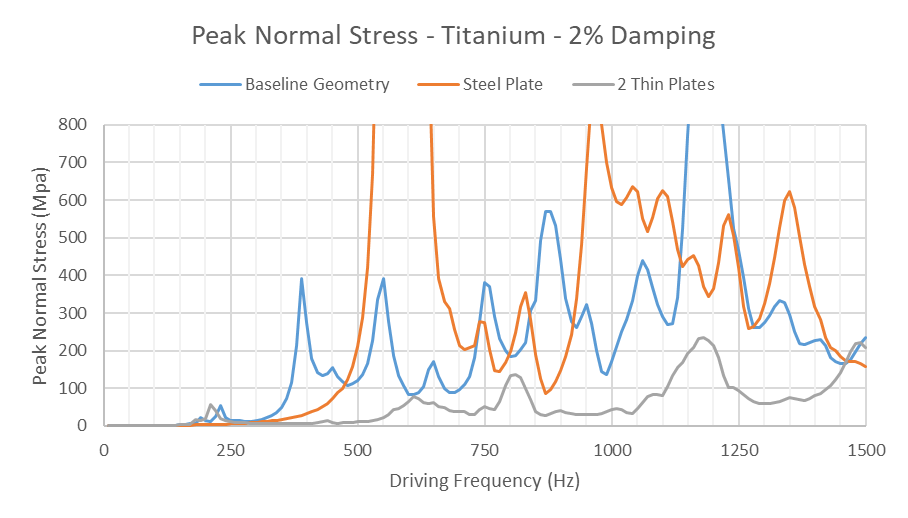 Stress Criterion
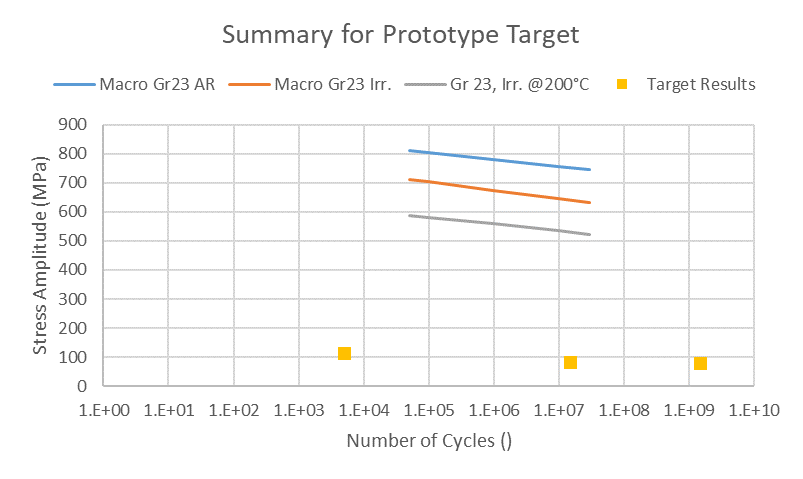 Irradiated to 0.06~0.24 DPA
Titanium peak results occur at stress concentrations and should be overly conservative
06.29.2023
P. Hurh | LBNF Targetry R&D Needs - RaDIATE 2023
Irradiated Titanium Data
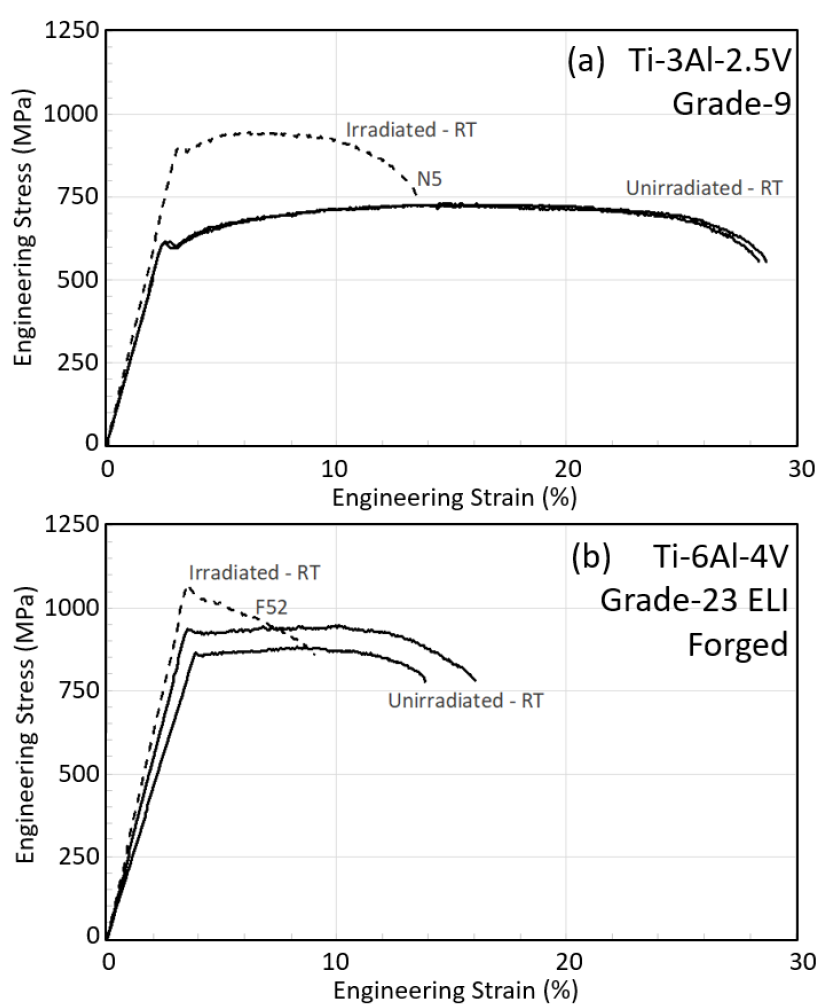 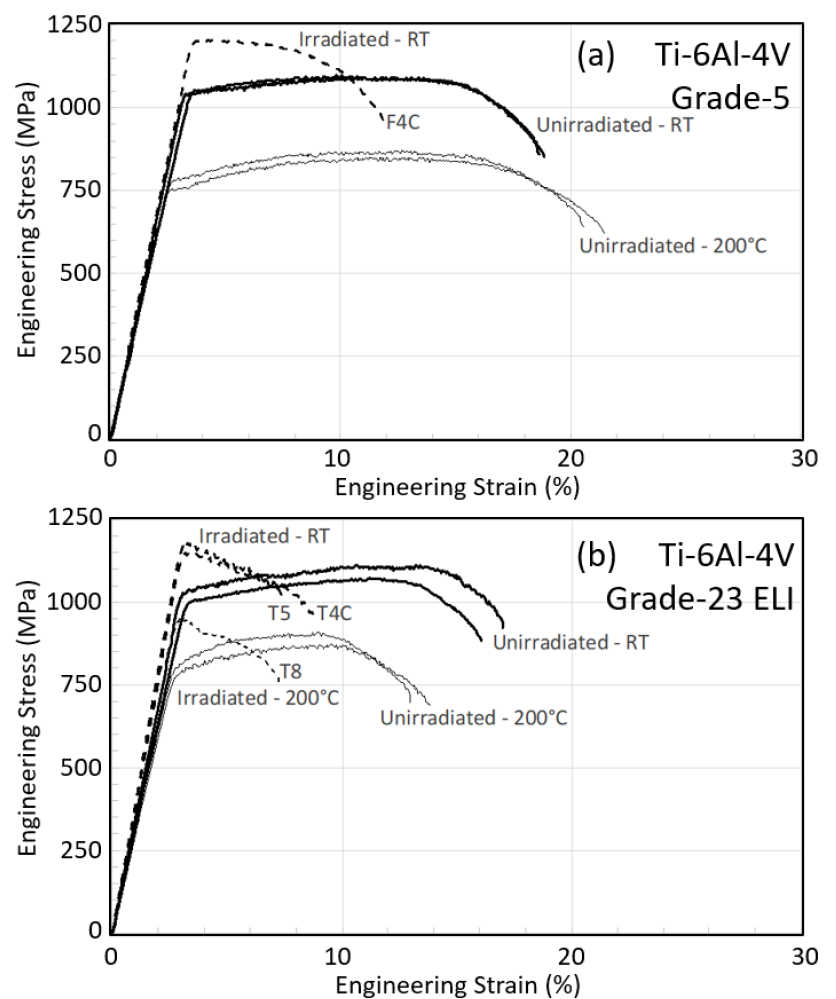 Increase in UTS, but rapid loss of ductility. Results based on stress linearisation may no longer be conservative.

Tensile-tensile irradiated fatigue tests will also capture some effect of tensile strength.

No guidelines in ASME BPVC for how to account for radiation damage.
F4C=0.06 dpa at Tirr=47°C
N5=0.22 dpa @112°C
T4C=0.06 dpa @ 47°C, 
T5/T8=0.23 dpa @ 125°C
F52=0.22 dpa @112°C
“Tensile behavior of dual-phase titanium alloys under high-intensity proton beam exposure: radiation-induced omega phase transformation in Ti-6Al-4V”, T. Ishida et al., Journal of Nuclear Materials, 2020
06.29.2023
P. Hurh | LBNF Targetry R&D Needs - RaDIATE 2023
LBNF Beamline BID Irradiation Environment Parameter Table
Ongoing studies at Birmingham/RAL/CCFE and FNAL/J-PARC on Ti alloys (fatigue), but need higher dpa and maybe fracture toughness(?)
39
06.29.2023
P. Hurh | LBNF Targetry R&D Needs - RaDIATE 2023
Some observations on engineering design and standard compliance needs
Many of the recent RaDIATE studies have focused upon fundamental mechanisms of radiation damage effect, for good reasons:
Need to understand fundamental process and interactions to better predict and explain observed material behavior in our facilities
Lack of resources to do full engineering characterization and qualification of irradiated materials for every application and radiation environment
Lack of bulk volume irradiation and PIE facilities
This is not likely to change in the near to mid-future.
Engineers need to design and qualify targetry materials now to meet the near-future accelerator target facility project timelines
There is increasing pressure for design and operations engineers to show that designs and fabrication comply with national consensus standards, such as ASME BPVC
40
06.29.2023
P. Hurh | LBNF Targetry R&D Needs - RaDIATE 2023
How to incorporate radiation damage into standards compliance
At Fermilab, we have safety policies that allow design and fabrication of vessels that provide the same “level” of safety and quality assurance of the applicable national consensus standard
Unlisted material
Physics limited geometries that do not fully satisfy the applicable standard
Necessary fabrication processes which cannot meet exact quality assurance (inspection) criteria
However, incorporating radiation damage effects has, to date, either not occurred or has been limited
Lack of irradiated data
Modeling gradients of radiation damage across the beam interaction continuum
Almost impossible goal of showing complete compliance to ASME BPVC Section VIII (never fail)
41
06.29.2023
P. Hurh | LBNF Targetry R&D Needs - RaDIATE 2023
How does ASME BPVC Section III (Rules for Constructions of Nuclear Facility Components) Consider Radiation Effects?
From very recent, very quick review it appears that Section III primarily utilizes a method of
Damage/flaw tolerance
Monitoring and Licensing periods
E.g. Minimum detectable flaw size and fracture toughness
Section III suggests a ¼ wall thickness flaw should be tolerable by ensuring fracture toughness of the pressure bearing vessel wall is greater than the KIc of the material at the end of the licensing period
IE If there is an existing crack in the vessel, or one develops, up to ¼ of the wall thickness, the crack will not propagate
Uses operational experience and fracture toughness data to arrive at a conservative licensing period
Include fracture toughness samples in reactor neutron field to monitor
If fracture toughness samples display enough toughness left as licensing period end approaches (as well as many other criteria), the reactor can be re-licensed for an extended period
Section III allows for increasing operating temperature to take advantage of increased ductility (fracture toughness) at higher temperatures (and this has been done at operating reactors!)
42
06.29.2023
P. Hurh | LBNF Targetry R&D Needs - RaDIATE 2023
How does this inform our design/QA compliance efforts?
Within RaDIATE studies for targets, absorbers, and beam windows, we have been researching radiation effects on design properties (tensile, thermal, dimensional, fatigue)
Our devices are designed to avoid stress concentrations and notches
Our irradiated volumes are relatively small (just beam spot interaction regions)
Our devices are, for the most part, replaceable and can run to failure without significant consequences
Our devices are not usually part of the life-safety boundary (envelope)
However, adopting a reasonable flaw or damage tolerant approach may be very beneficial for compliance efforts and help focus QA programs
What is our minimum detectable flaw in, say, a beam window?
If we assume that flaw in the beam center region, what is the stress intensity?
Should we be including fracture toughness samples in our irradiation studies?
Can we say anything about fracture toughness from the data we already have (tensile or bending behavior)?
43
06.29.2023
P. Hurh | LBNF Targetry R&D Needs - RaDIATE 2023
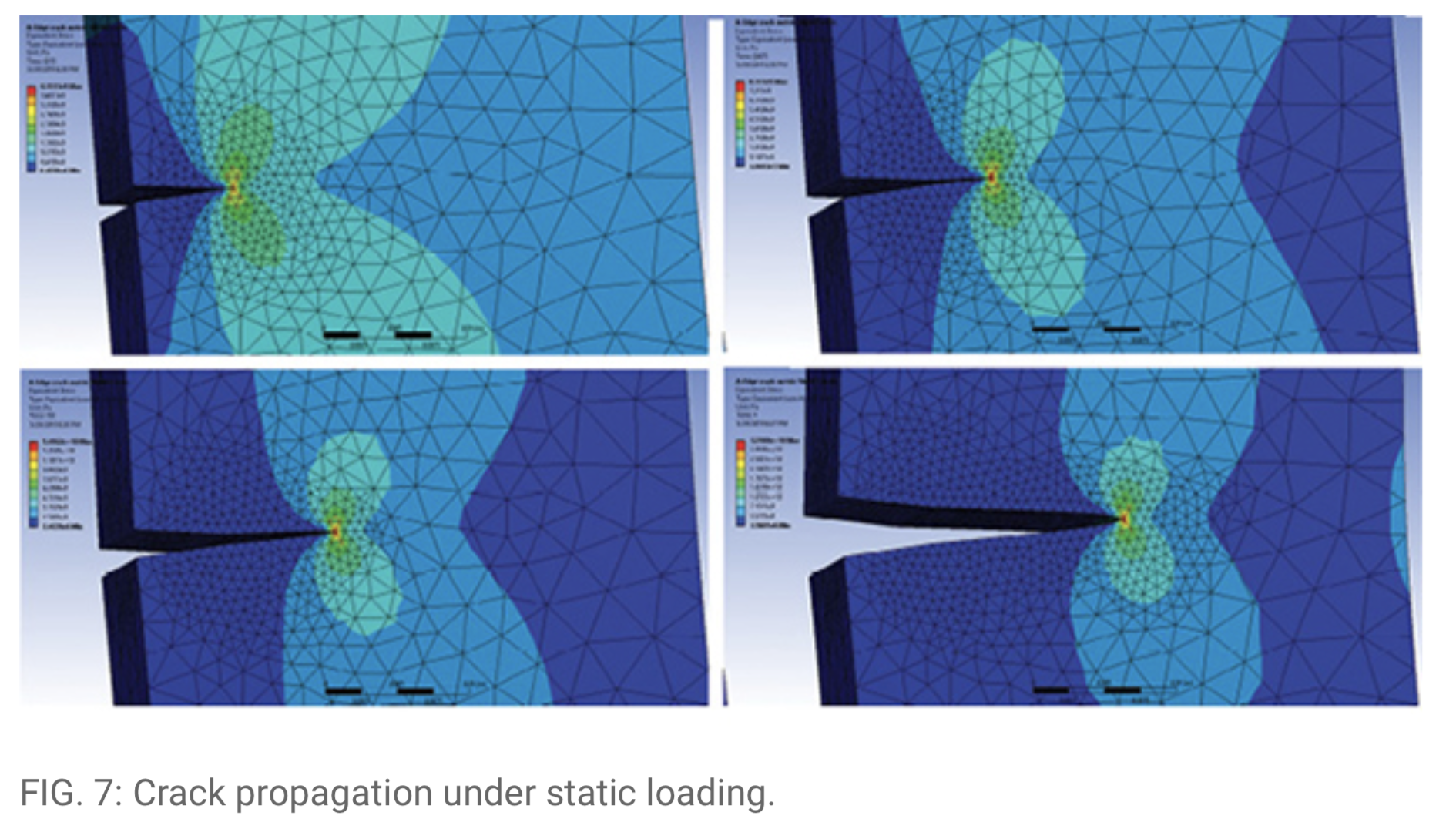 Stress Intensity is Calculable
Assuming a max flaw size possible, stress intensity can be easily calculated
Non-irradiated Ti critical stress intensities are available
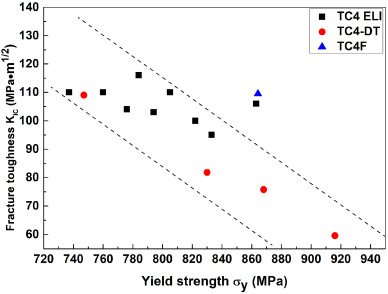 https://www.digitalengineering247.com/article/get-cracking-with-ansys-workbench-19.2/
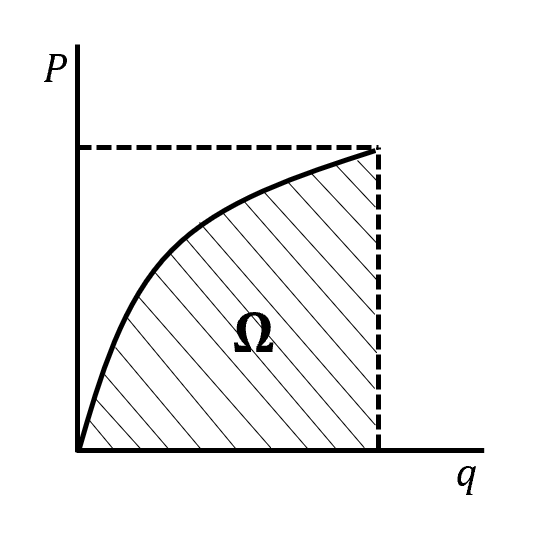 Stress Intensity factor directly proportional to energy release rate, G
Fuwen Chen, Yulei Gu, Guanglong Xu, Yuwen Cui, Hui Chang, Lian Zhou, Improved fracture toughness by microalloying of Fe in Ti-6Al-4V, Materials & Design, Volume 185, 2020,
44
06.29.2023
P. Hurh | LBNF Targetry R&D Needs - RaDIATE 2023
Can we get relative decrease in fracture toughness from tensile data for irradiated materials?
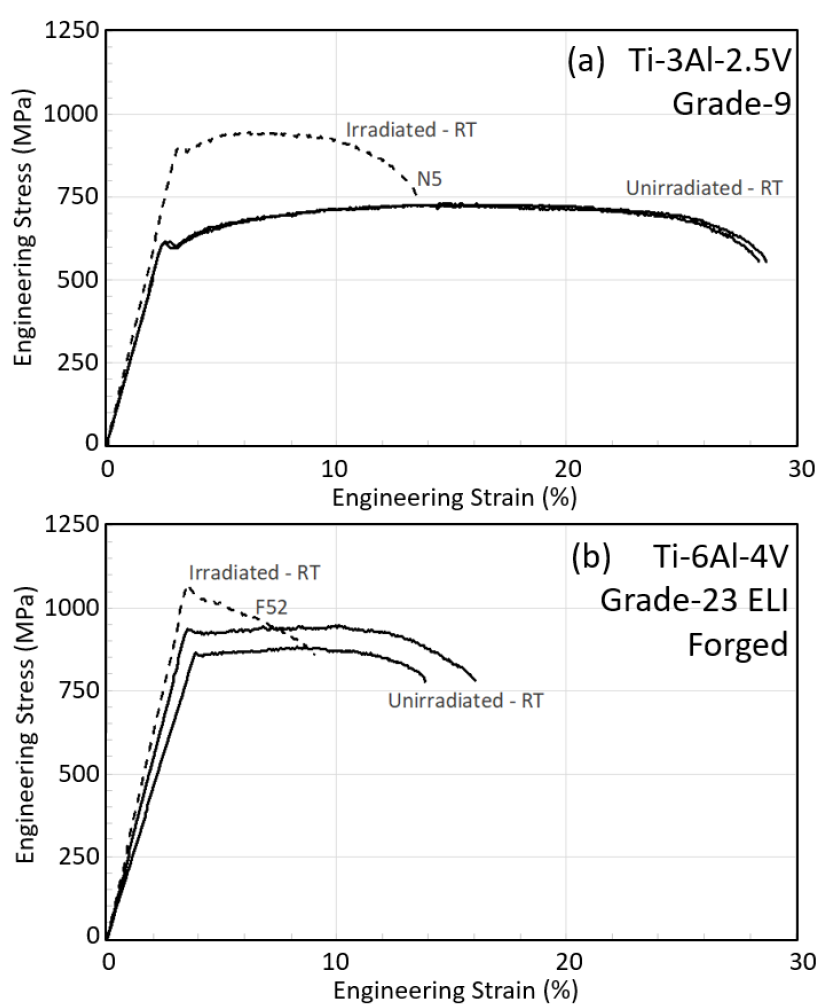 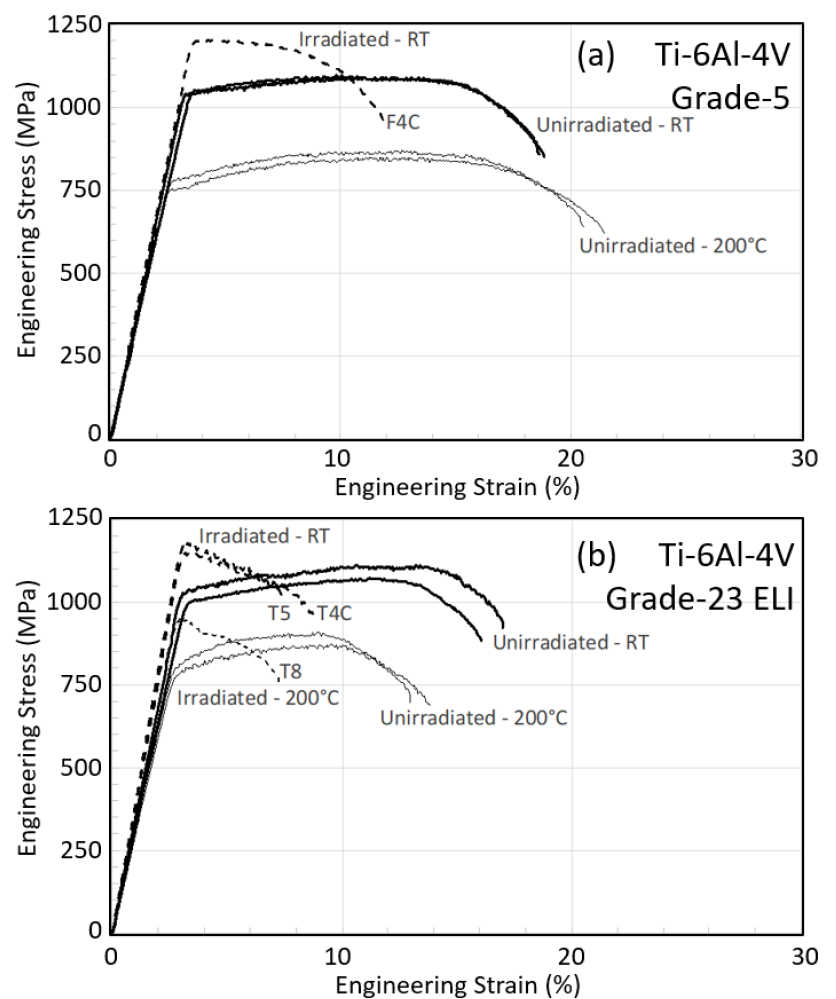 F4C=0.06 dpa at Tirr=47°C
N5=0.22 dpa @112°C
T4C=0.06 dpa @ 47°C, 
T5/T8=0.23 dpa @ 125°C
F52=0.22 dpa @112°C
45
06.29.2023
P. Hurh | LBNF Targetry R&D Needs - RaDIATE 2023
Conclusion
LBNF BID irradiation and loading environments presented
Can we use an ASME Section III approach to show “same level of safety as provided by national consensus standards” for irradiation effects integration?
Suggest to refresh fracture mechanics and do some exploratory studies for a real-world application
46
06.29.2023
P. Hurh | LBNF Targetry R&D Needs - RaDIATE 2023
Back-up slides follow
47
06.29.2023
P. Hurh | LBNF Targetry R&D Needs - RaDIATE 2023
Primary Beam Window dpa scaling
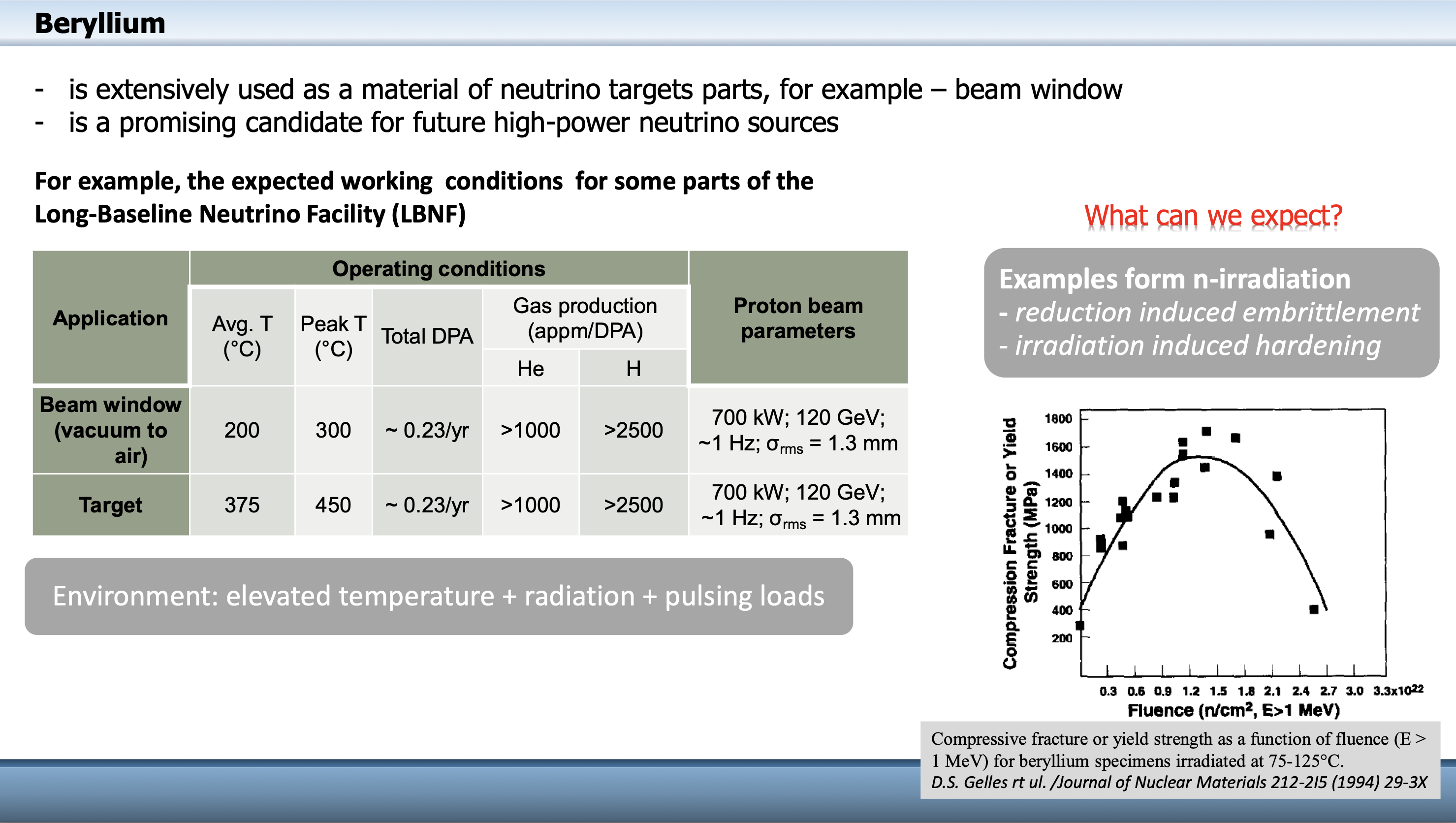 48
06.29.2023
P. Hurh | LBNF Targetry R&D Needs - RaDIATE 2023